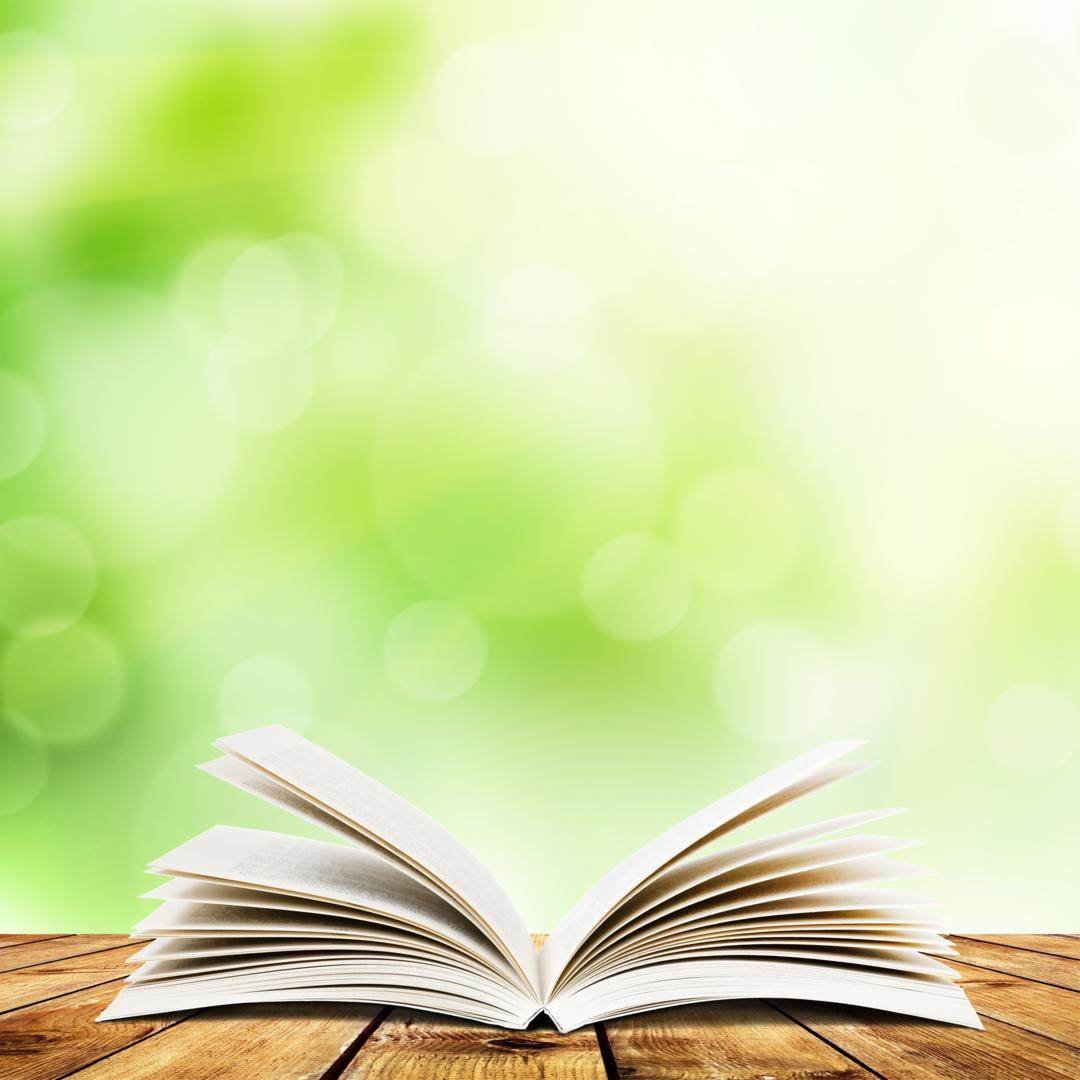 ИССЛЕДОВАТЕЛЬСКИЙ ПРОЕКТ 
ПО ЛИТЕРАТУРНОМУ ЧТЕНИЮ 
«РОЛЬ БАБЫ ЯГИ В СЮЖЕТАХ  
РУССКИХ НАРОДНЫХ СКАЗОК»
Работу выполнили:
Хусаинова  Л.
Грачёва К.
Сафин Т.
Руководитель:
Марусина Н.Г.
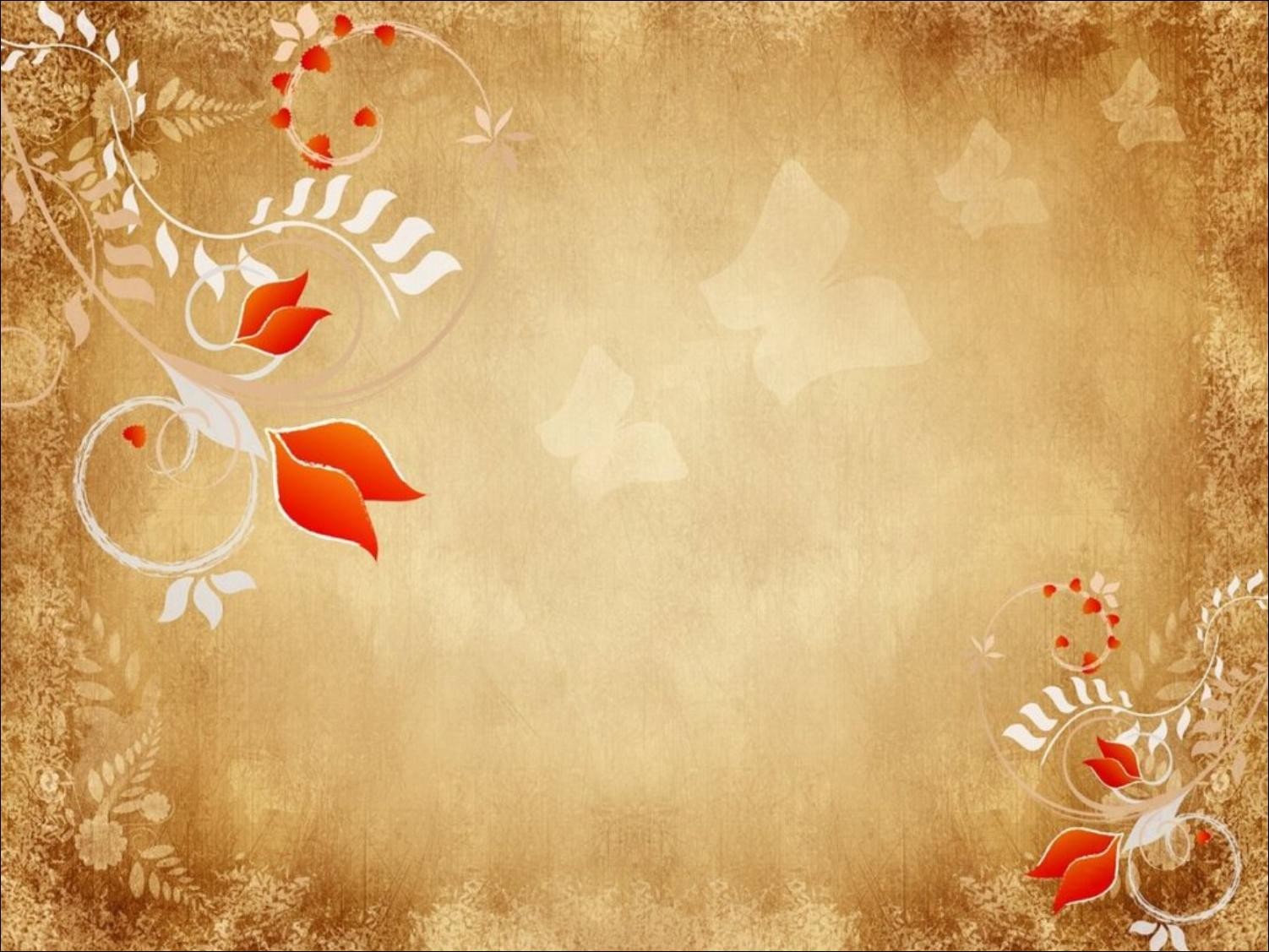 БАБА СТРАШНАЯ ЯГА                                                                                     ВМЕСТО НОСА – КОЧЕРГА.                                                                                     ХОДИТ, БРОДИТ ЗДЕСЬ И ТАМ                                                                                     ПО БОЛОТАМ, ПО ЛЕСАМ.                                                                                                           «БАБА ЯГА» ДЕТСКАЯ ПЕСЕНКА                                                                                                             МУЗ. И СЛ. Н. СОКОЛОВОЙ
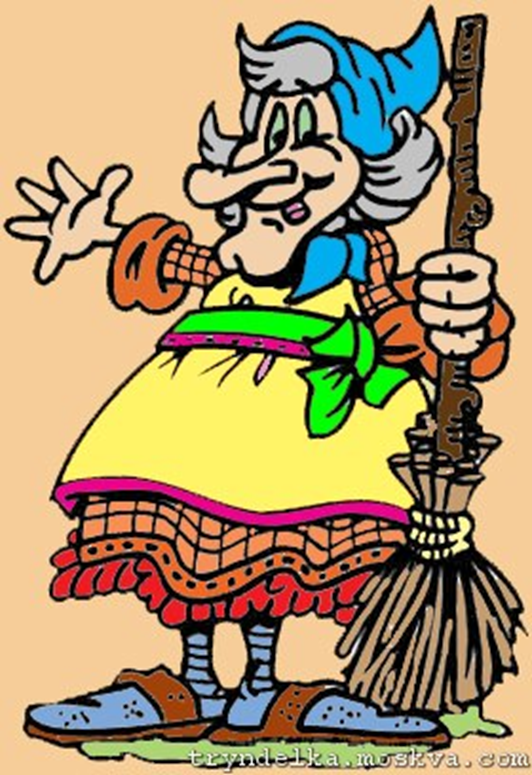 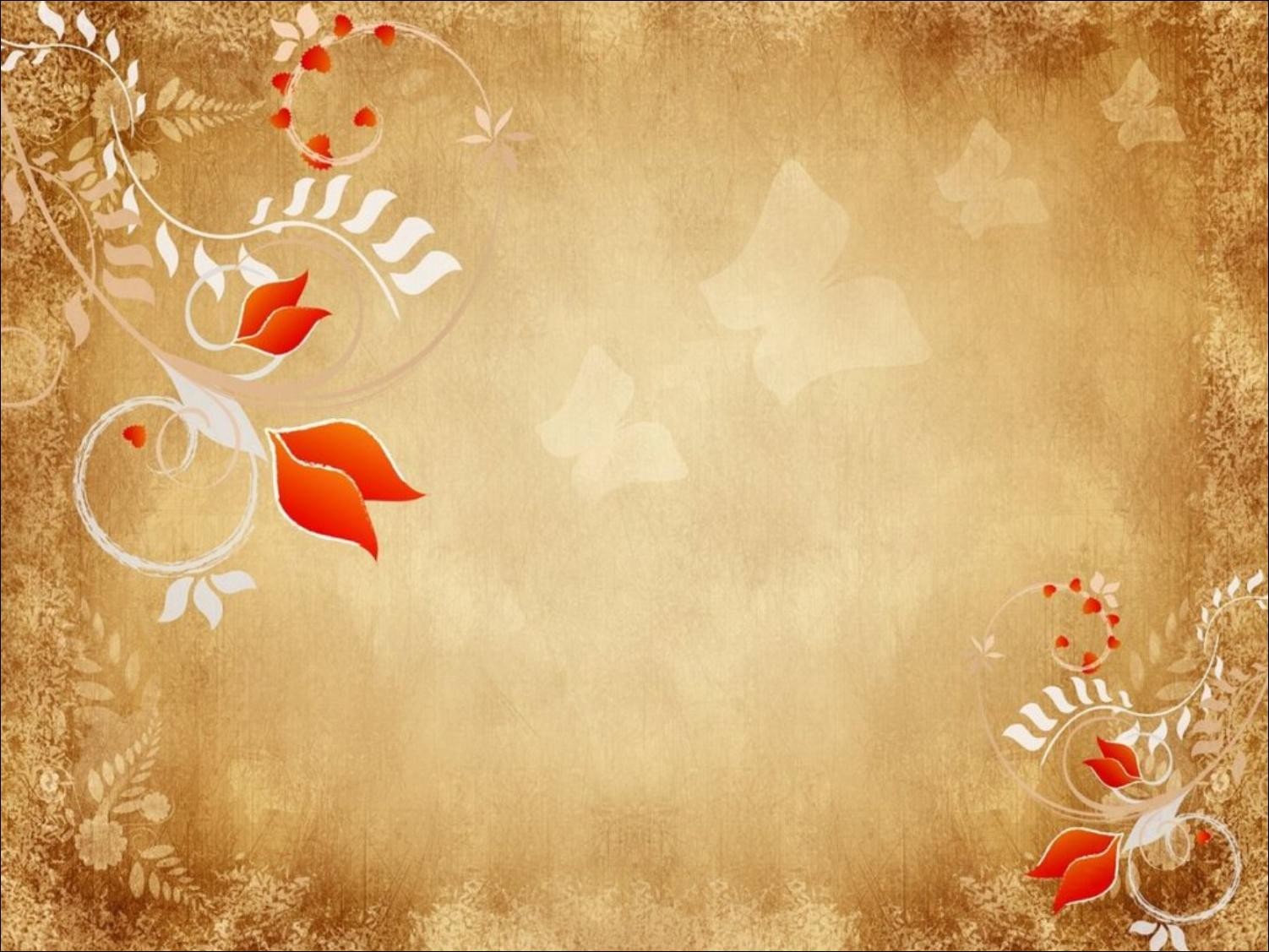 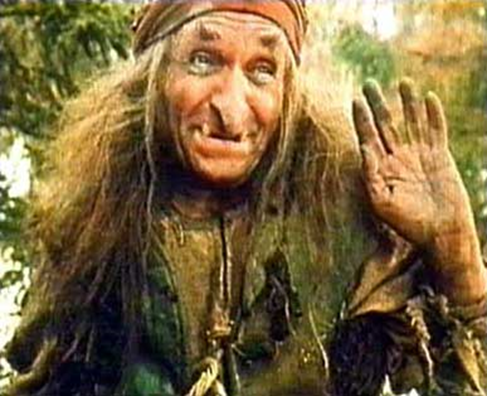 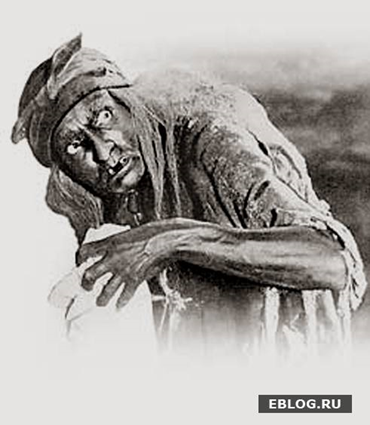 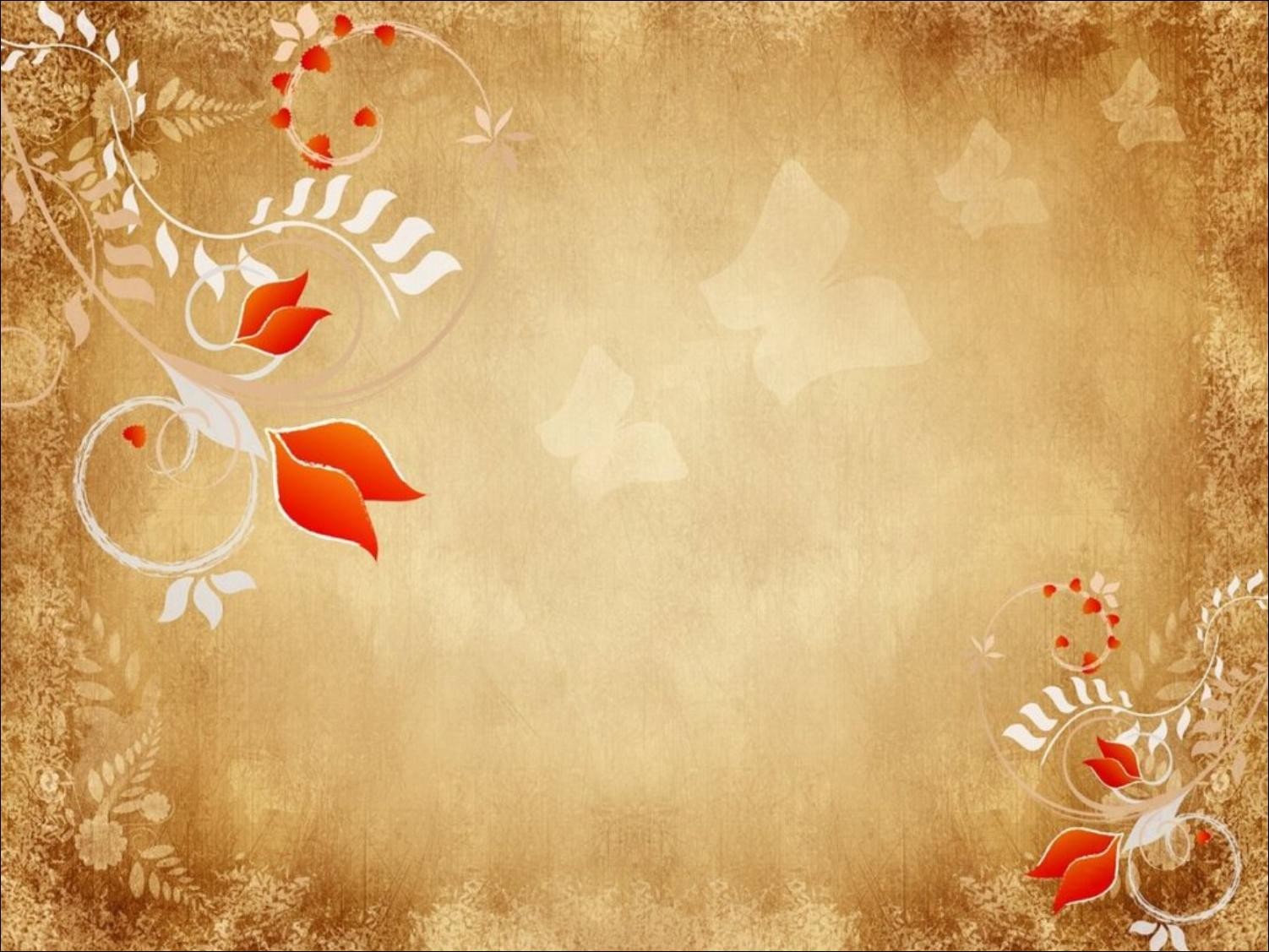 Цель исследования:
 Выявить роль Бабы Яги в сюжетах русских народных сказок

Задачи :
1.Познакомиться с русским фольклором для выбора тех произведений, в которых встречается  Баба Яга.
2 Познакомиться с историческими сведениями возникновения образа.
3.Поделить отобранные сказки на группы по роли Бабы Яги.
4.Создать классификационную таблицу для выбора преобладающей роли Бабы Яги
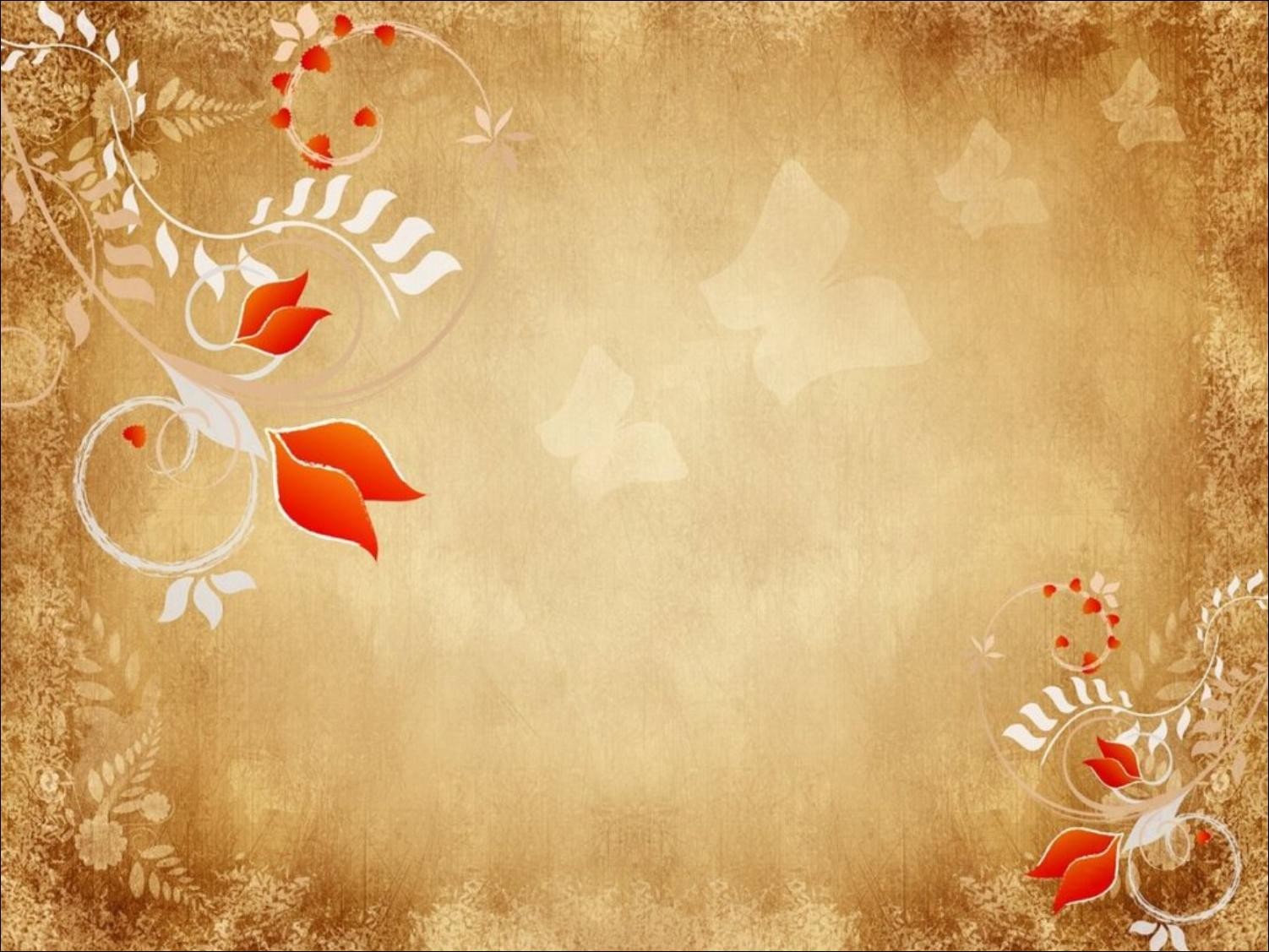 Чтобы ответить на все вопросы
 нужно было:
прочитать много русских народных сказок
научиться анализировать сказки
находить полезную информацию в интернете и энциклопедиях, чтобы познакомиться  с историческими сведениями возникновения
образа Бабы Яги
 учиться делать выводы
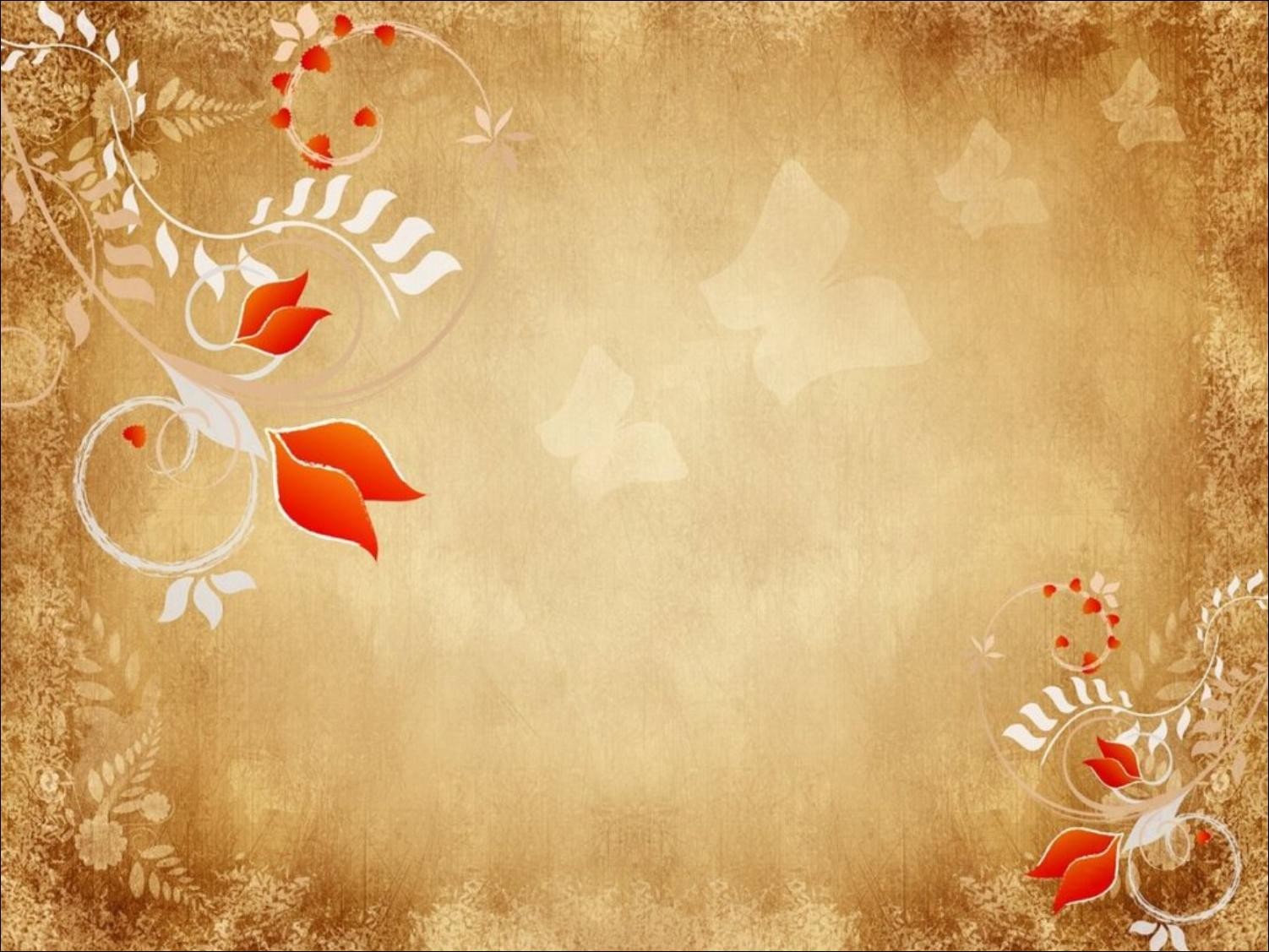 Родословная Бабы-Яги
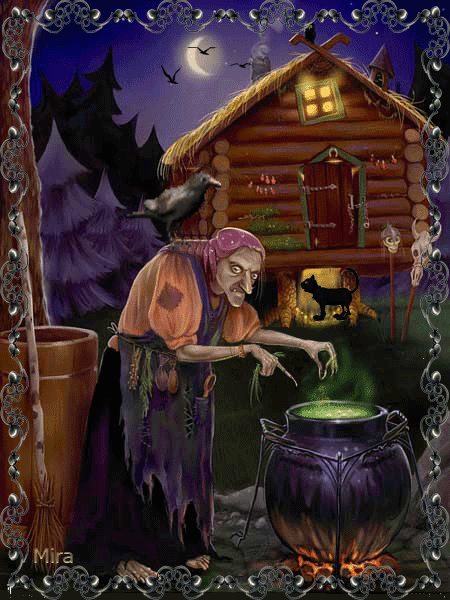 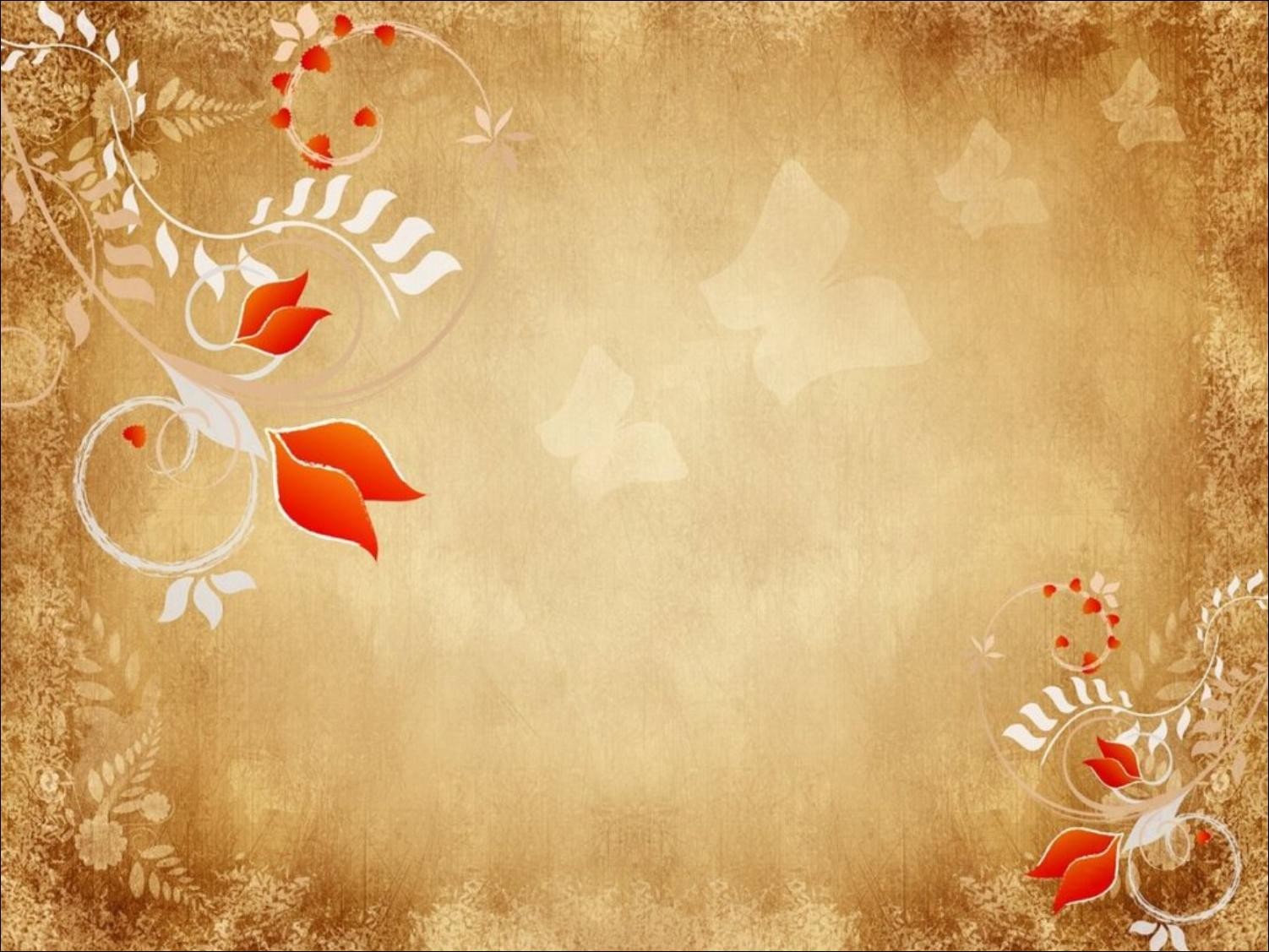 Образ Бабы Яги 
в сказках других народов
.
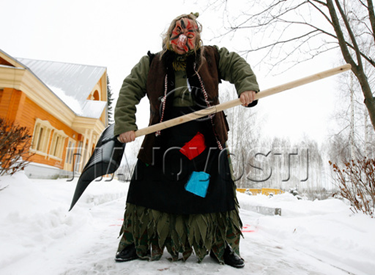 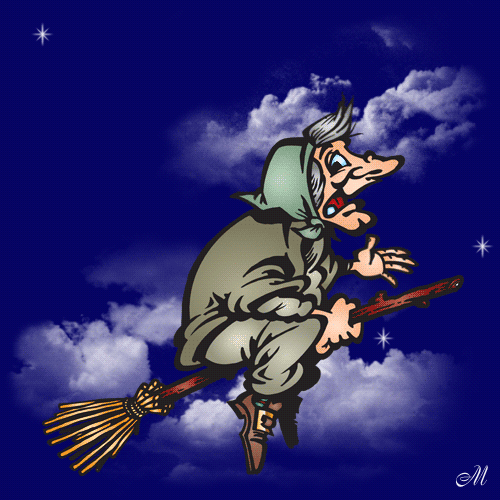 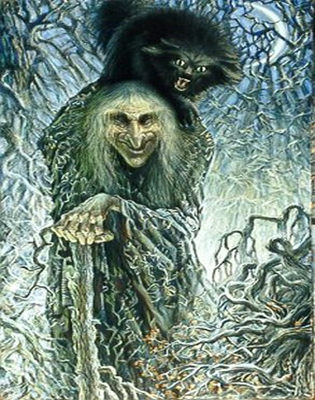 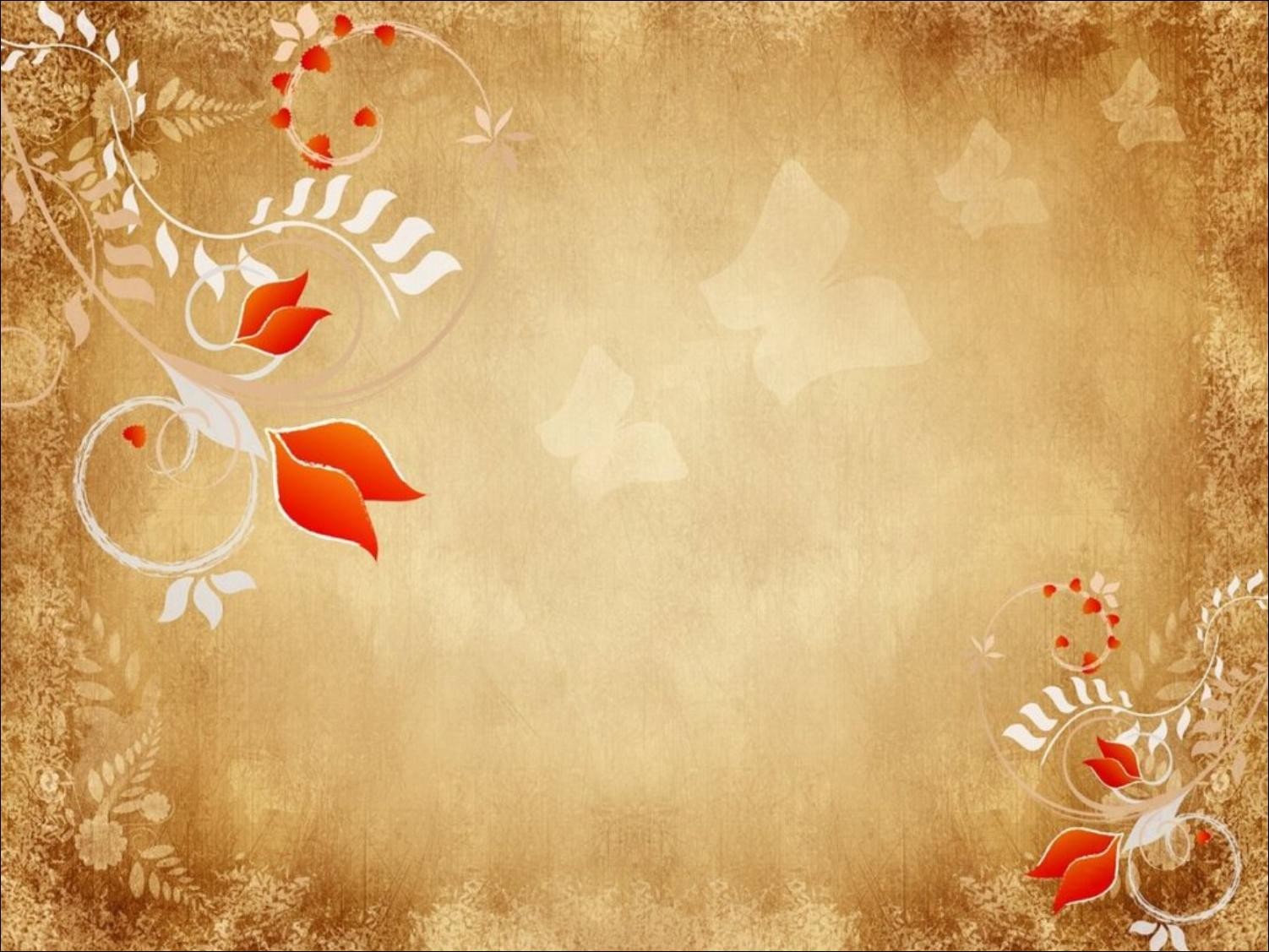 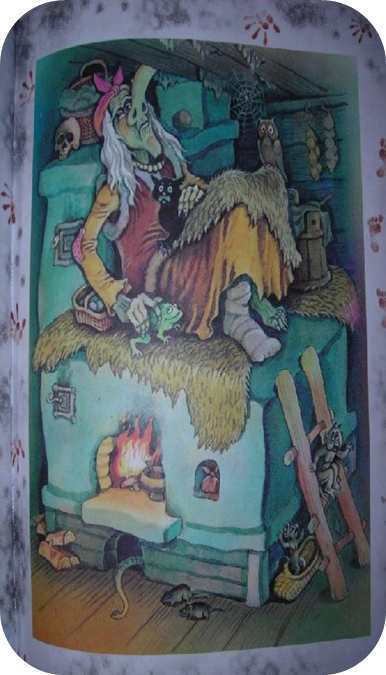 МЫ ПРОЧИТАЛИ МНОГО РУССКИХ НАРОДНЫХ СКАЗОК. ДЛЯ АНАЛИЗА НАМИ БЫЛИ ОТОБРАНЫ ТОЛЬКО ТЕ, В КОТОРЫХ ПРИСУТСТВУЕТ ТАКОЙ ПЕРСОНАЖ, КАК БАБА ЯГА.         
СВОИ НАБЛЮДЕНИЯ НАД ЭТИМ ОБРАЗОМ  ОФОРМИЛИ В ВИДЕ ТАБЛИЦЫ
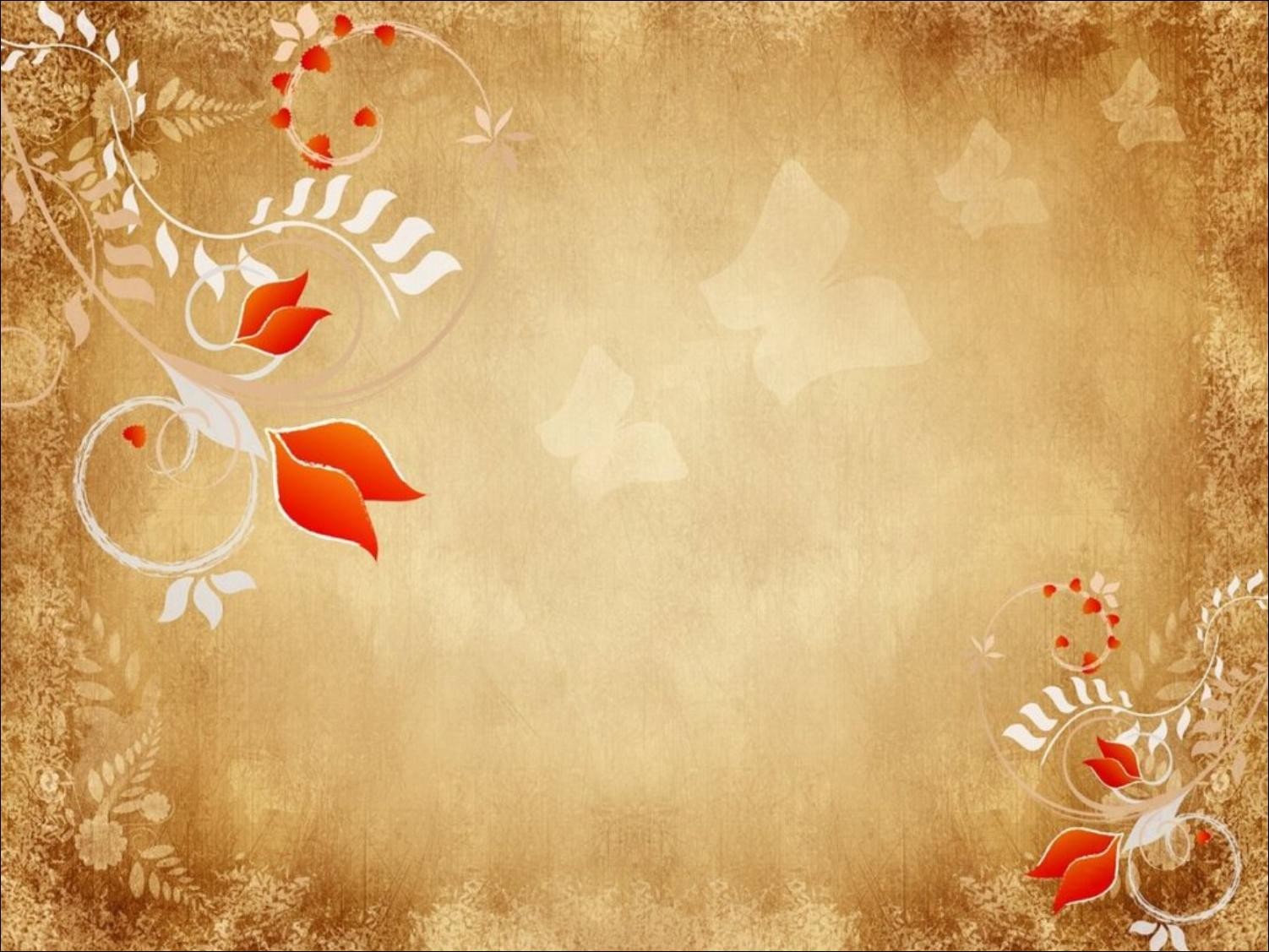 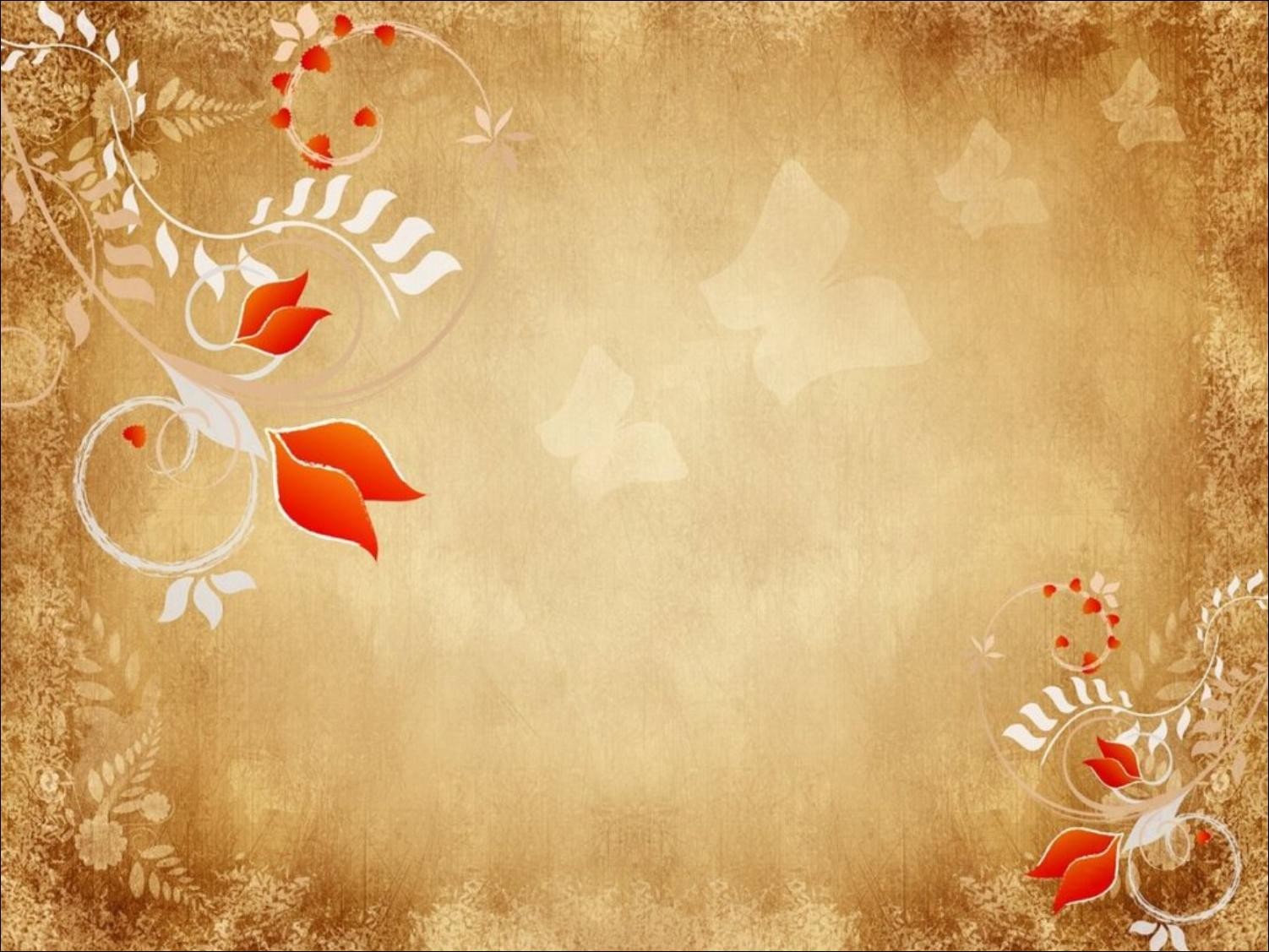 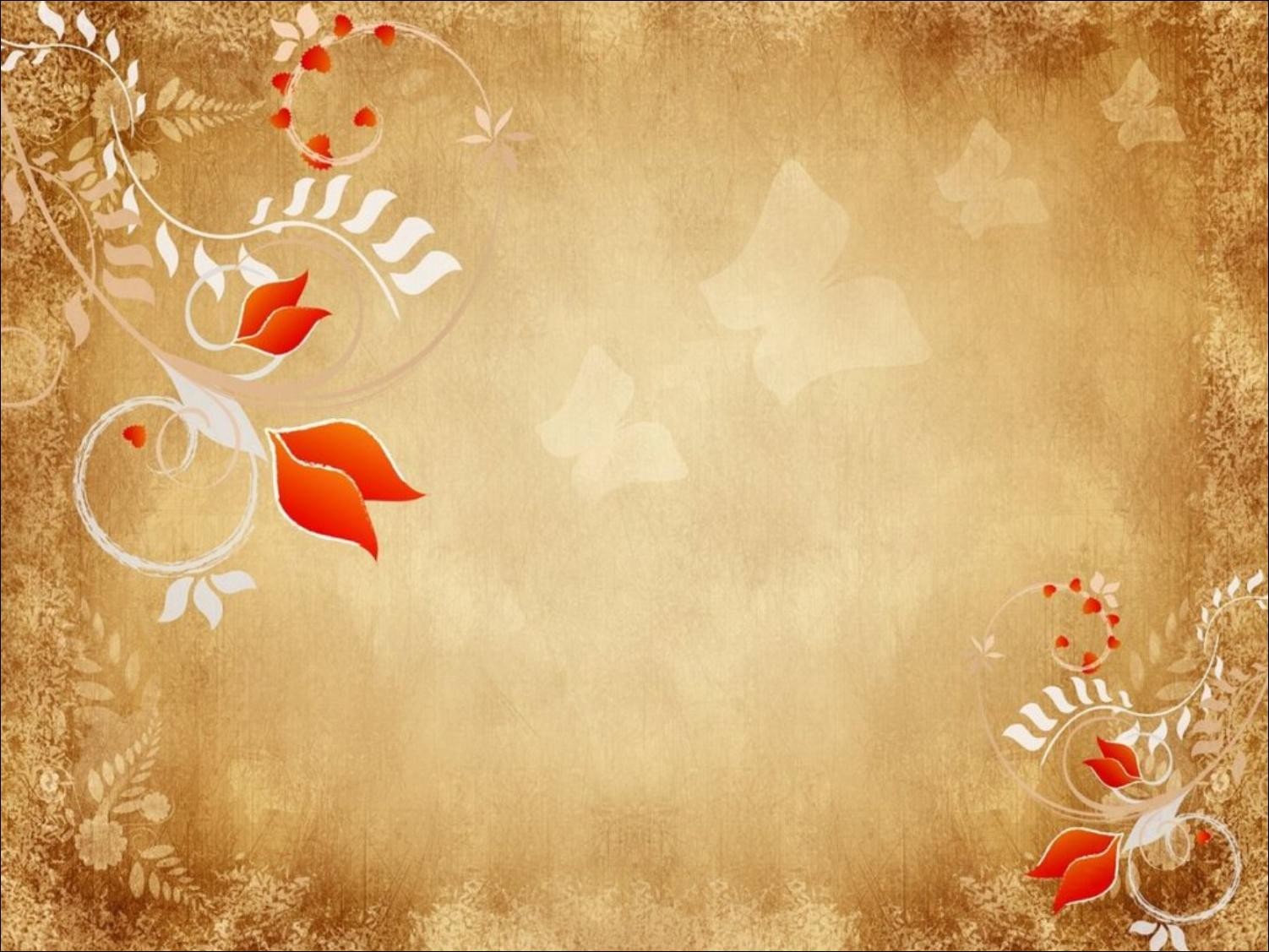 Баба Яга в волшебных сказках действует в четырёх воплощениях:
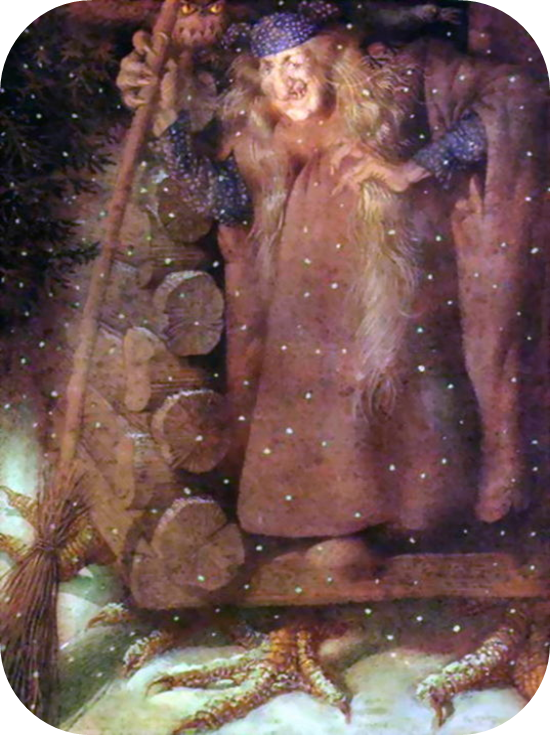 Яга-богатырша
Яга-дарительница
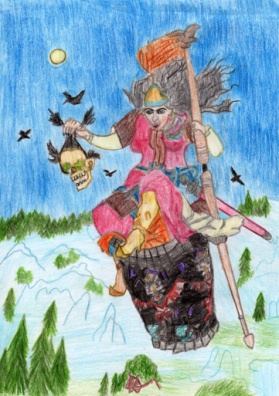 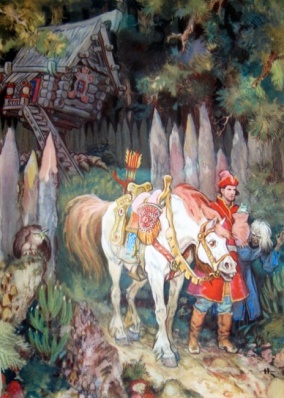 Яга-похитительница
Яга – хранительница
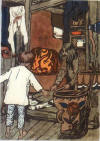 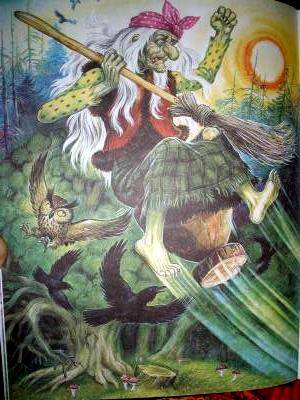 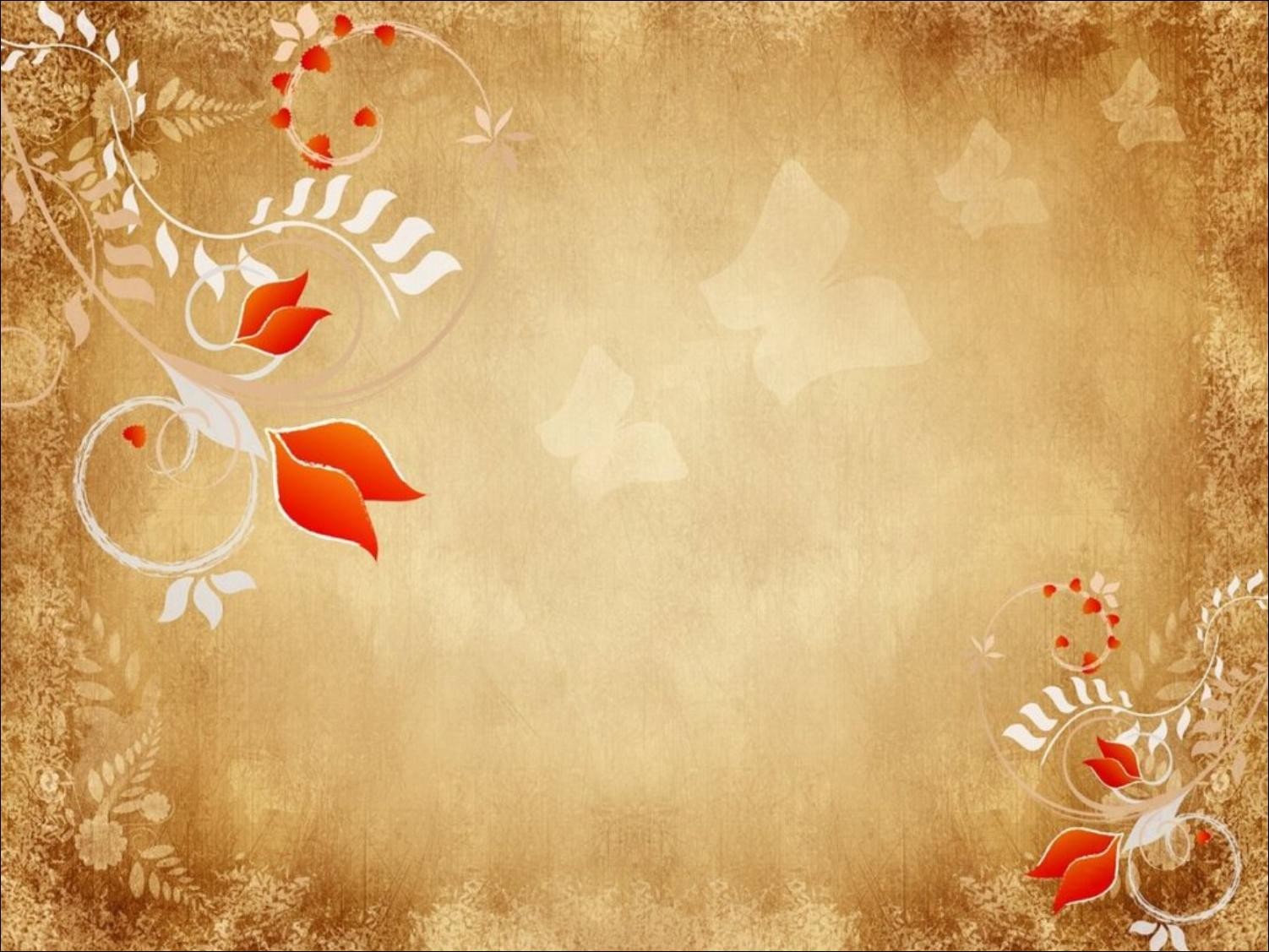 Яга-богатырша
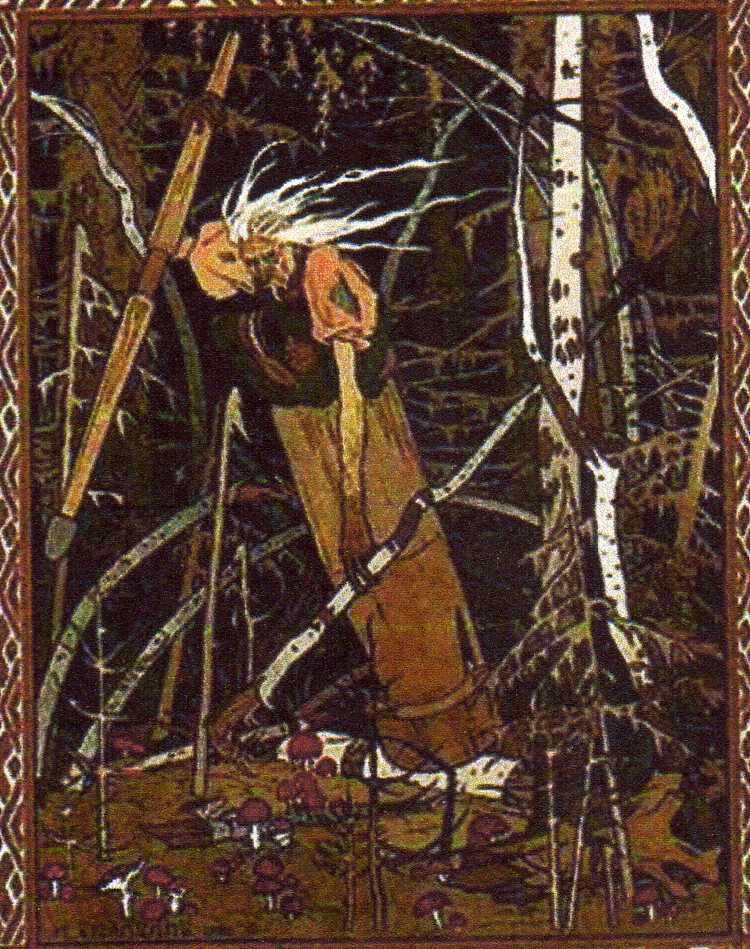 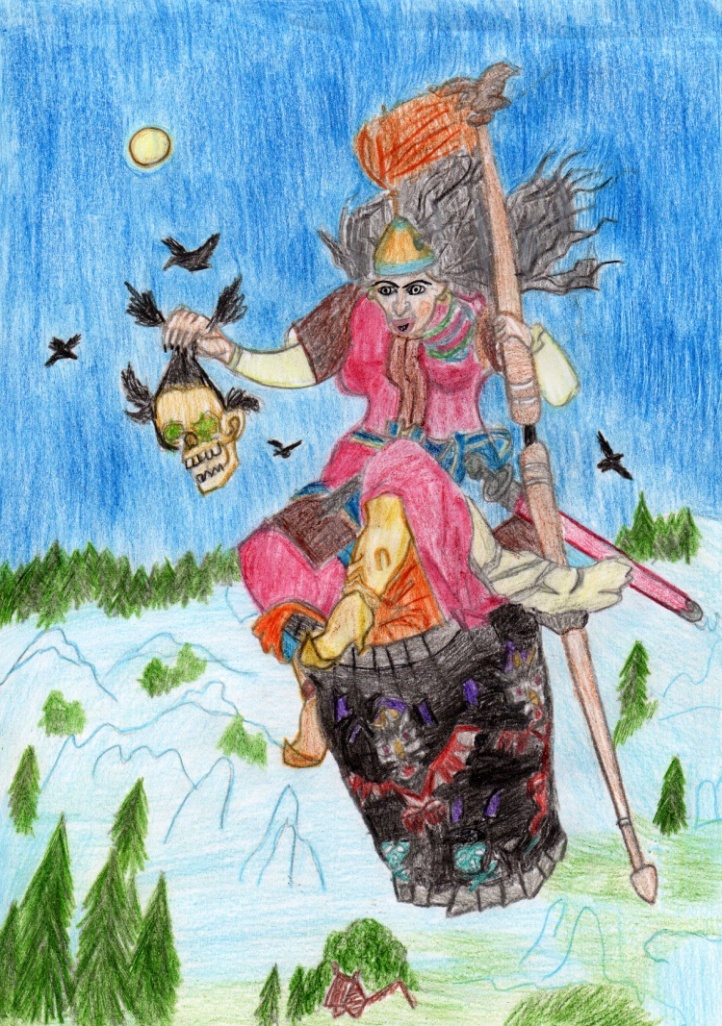 Баба Яга-дарительница
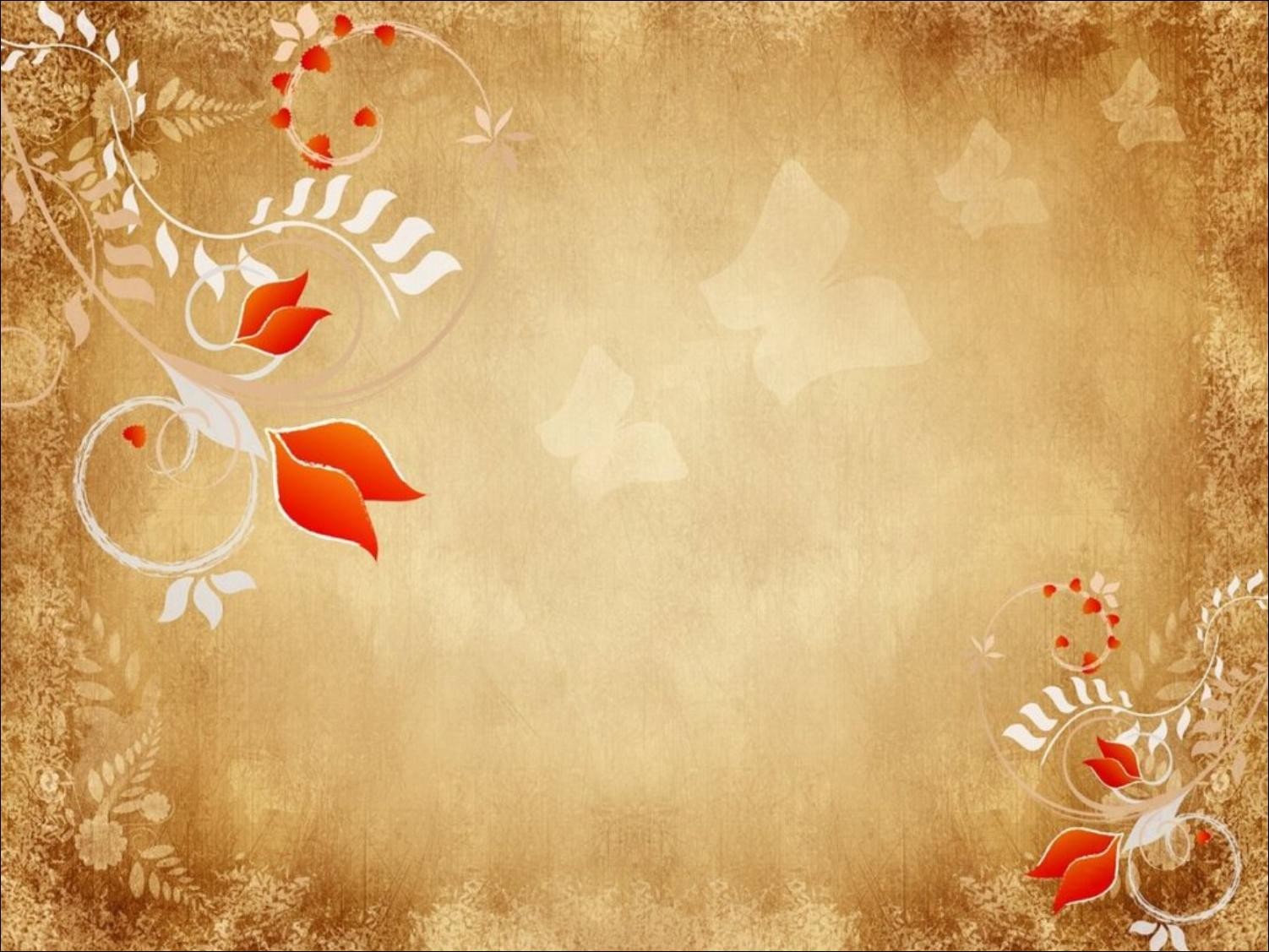 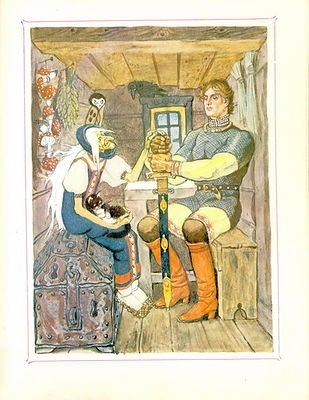 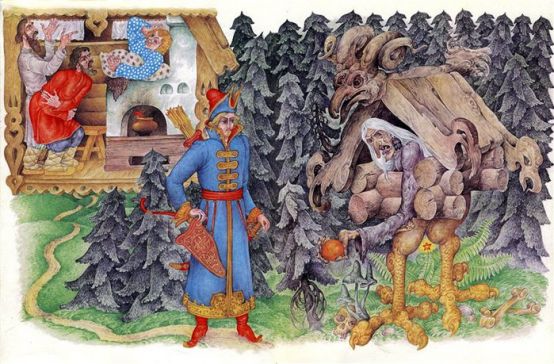 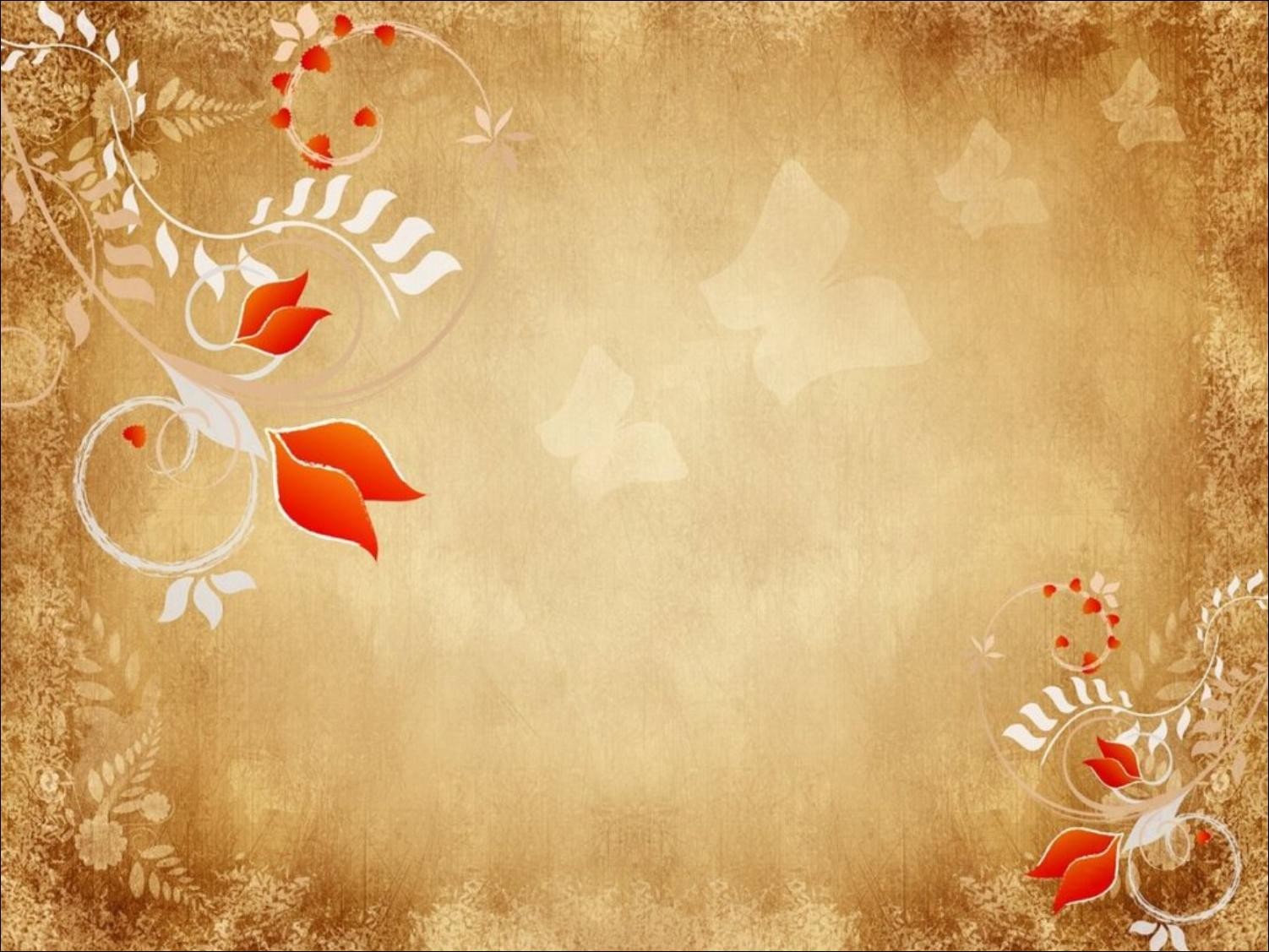 Яга-похитительница
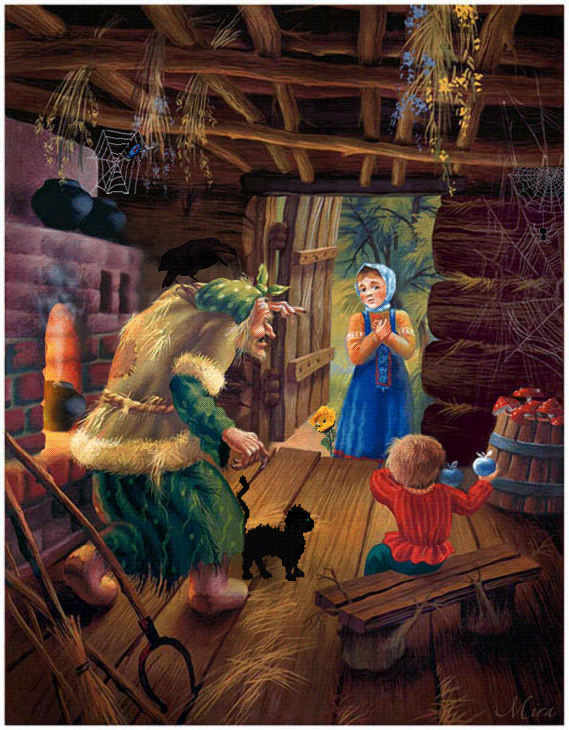 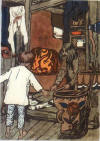 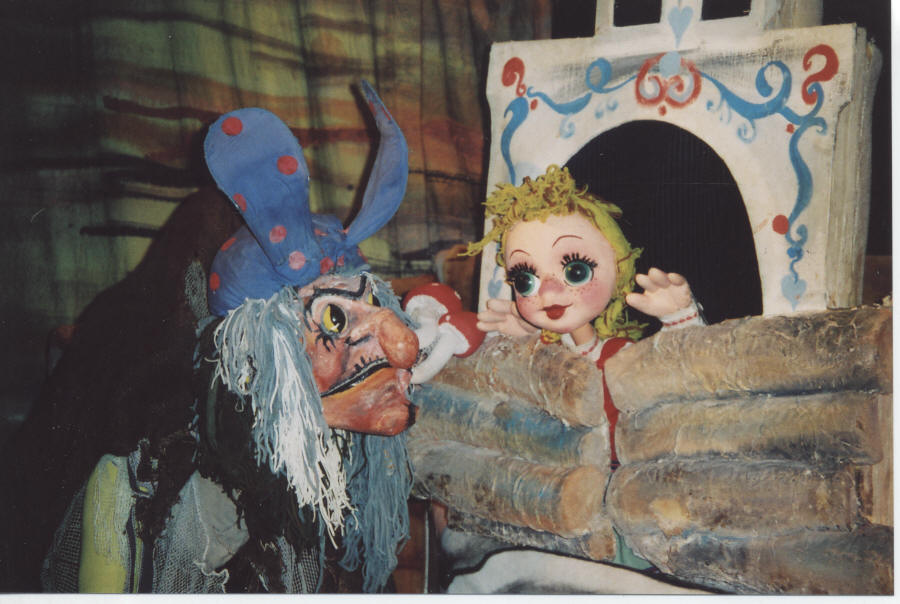 Яга-хранительница
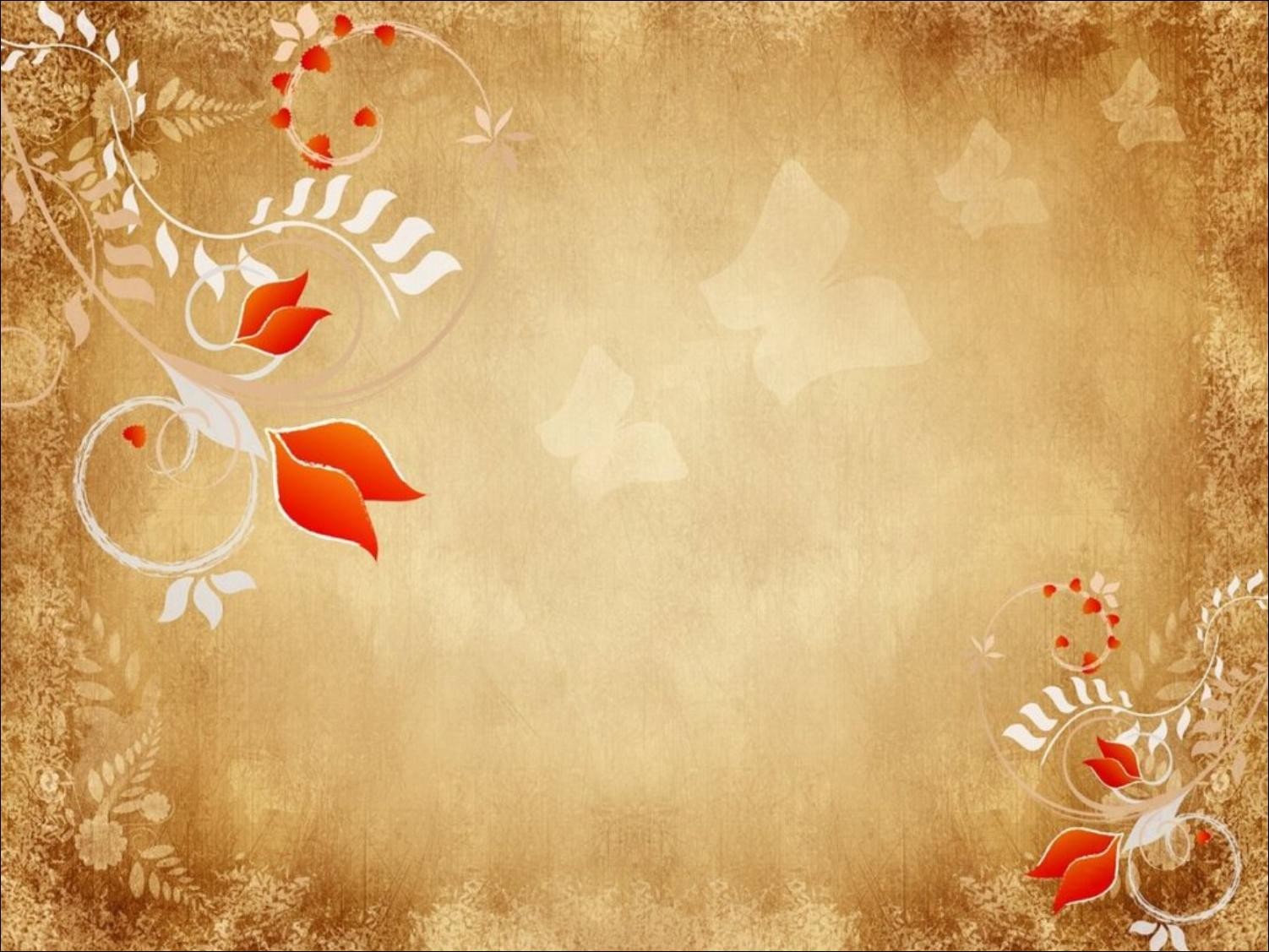 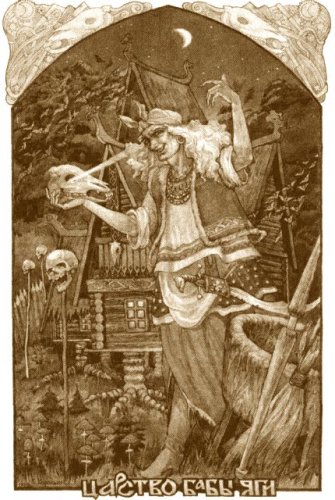 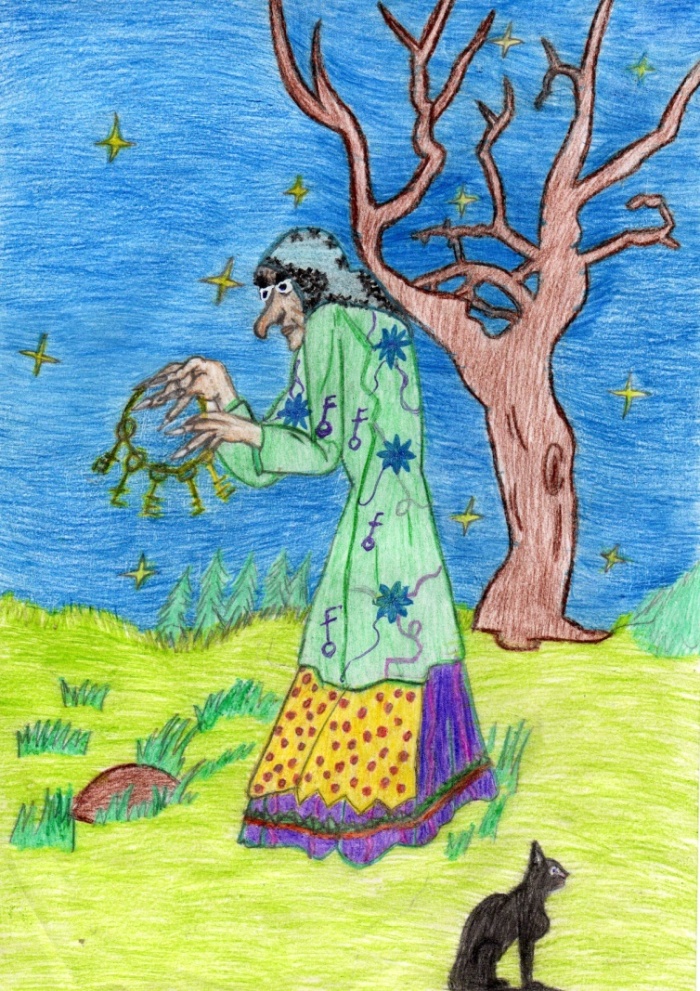 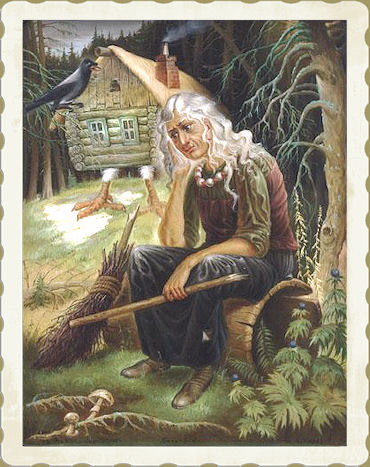 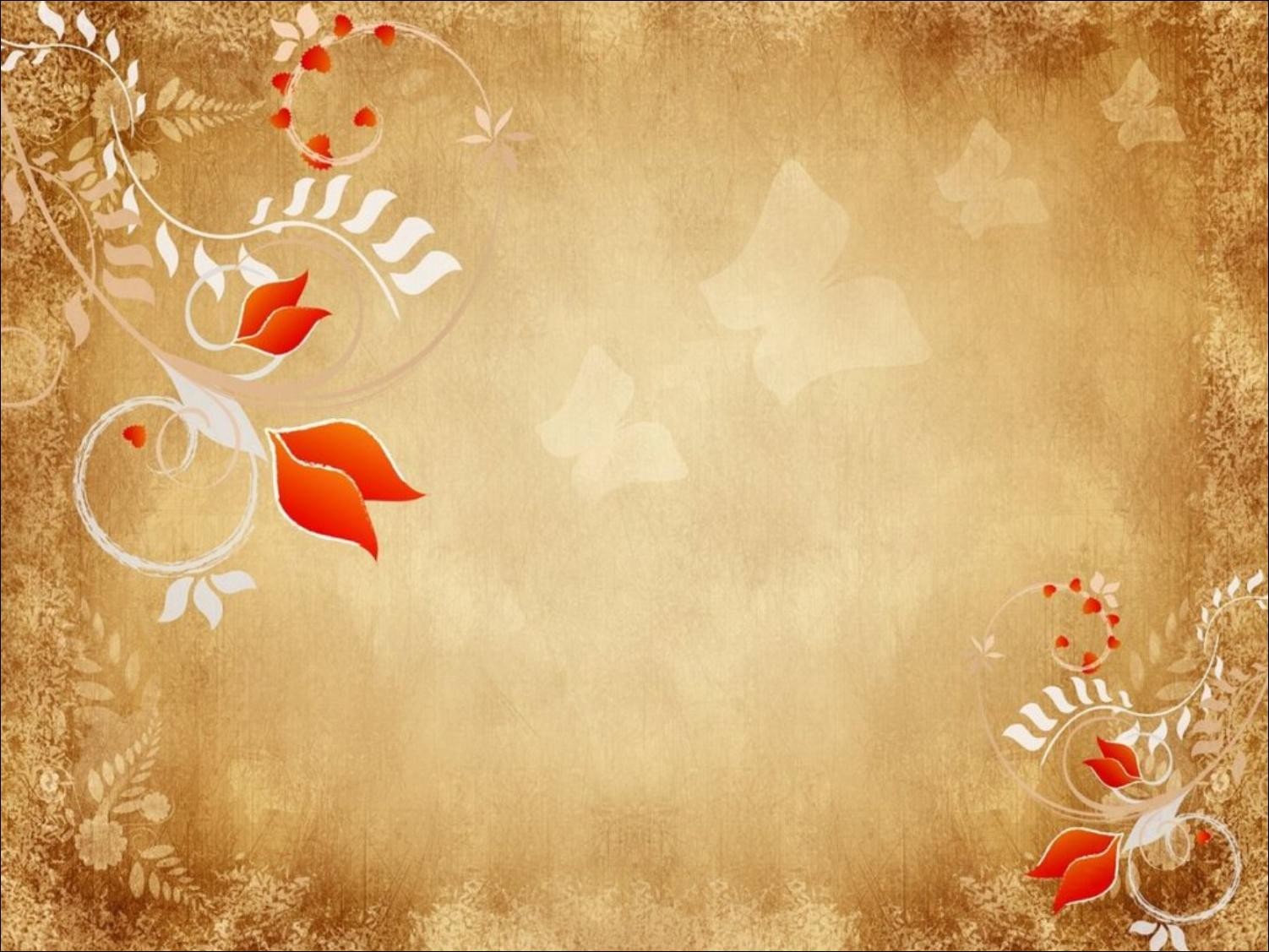 В классах было проведено анкетирование
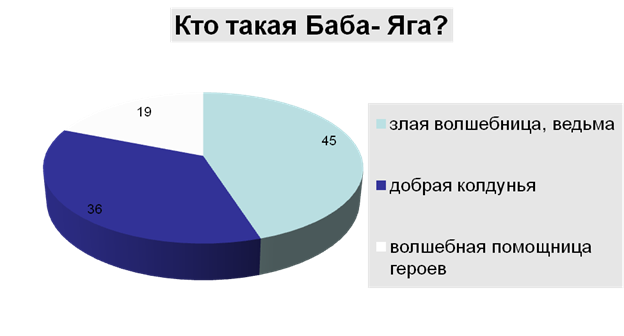 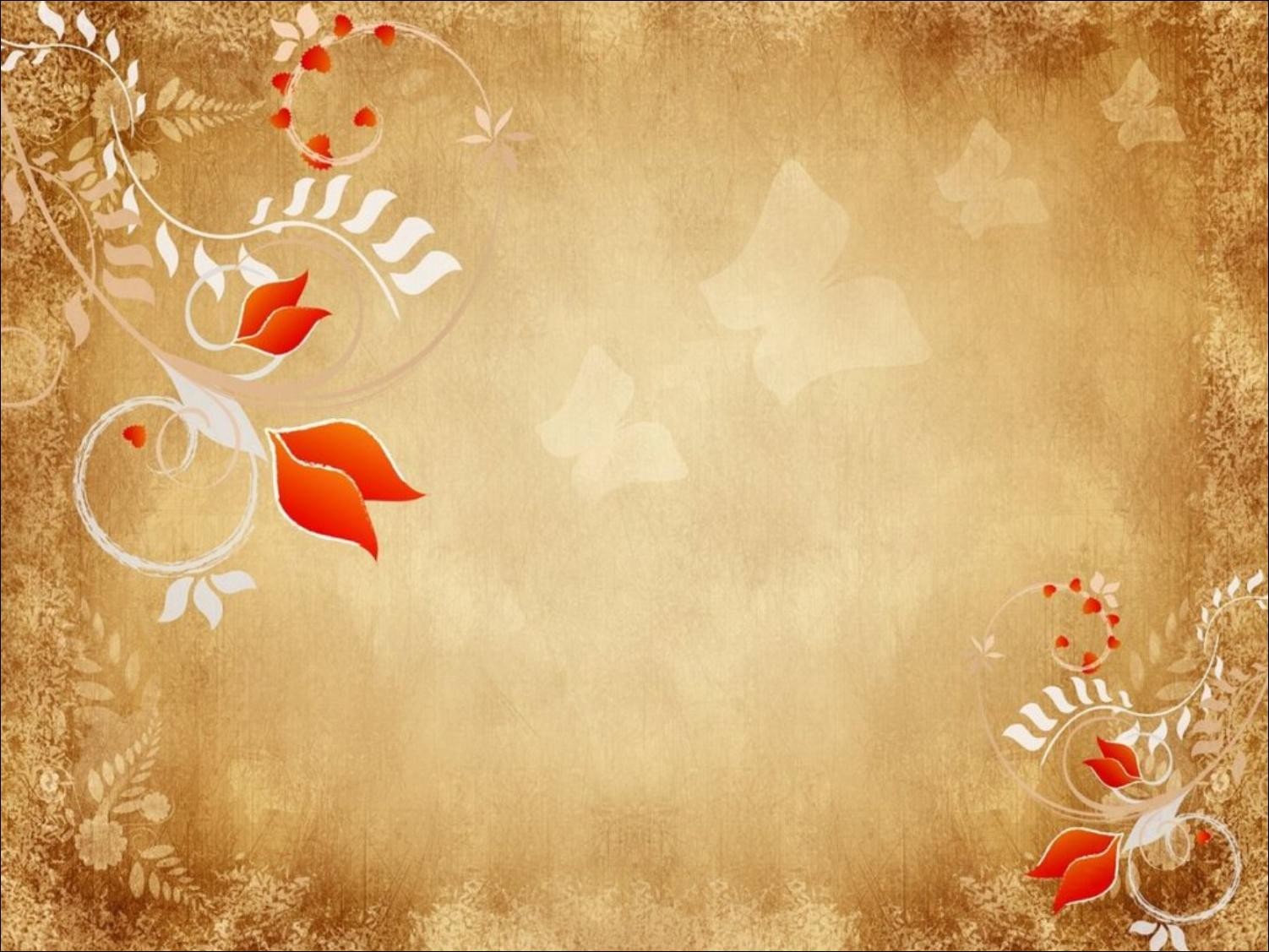 В классах было проведено анкетирование
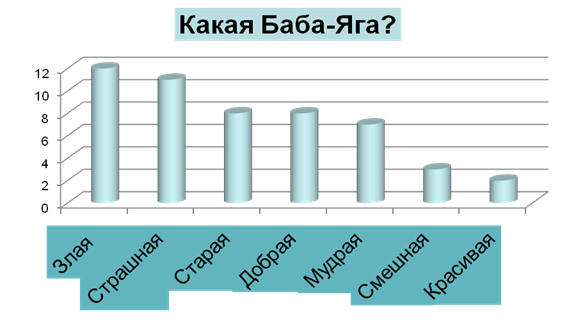 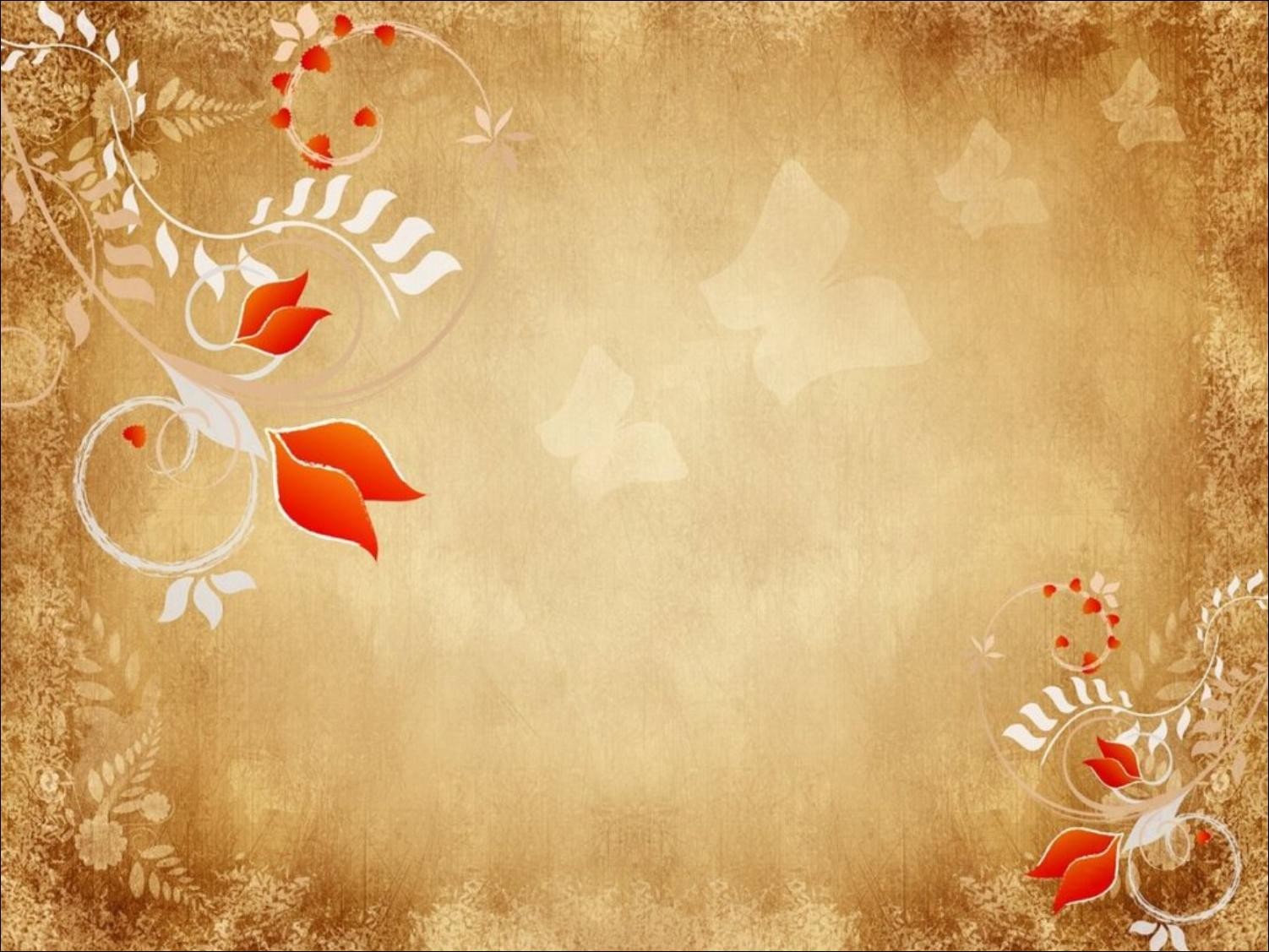 В русских сказках Баба Яга злая и добрая. То она грозится поместить череп Ивана-царевича на шест около избушки, то советует Ивану- царевичу, как отыскать Елену Прекрасную.
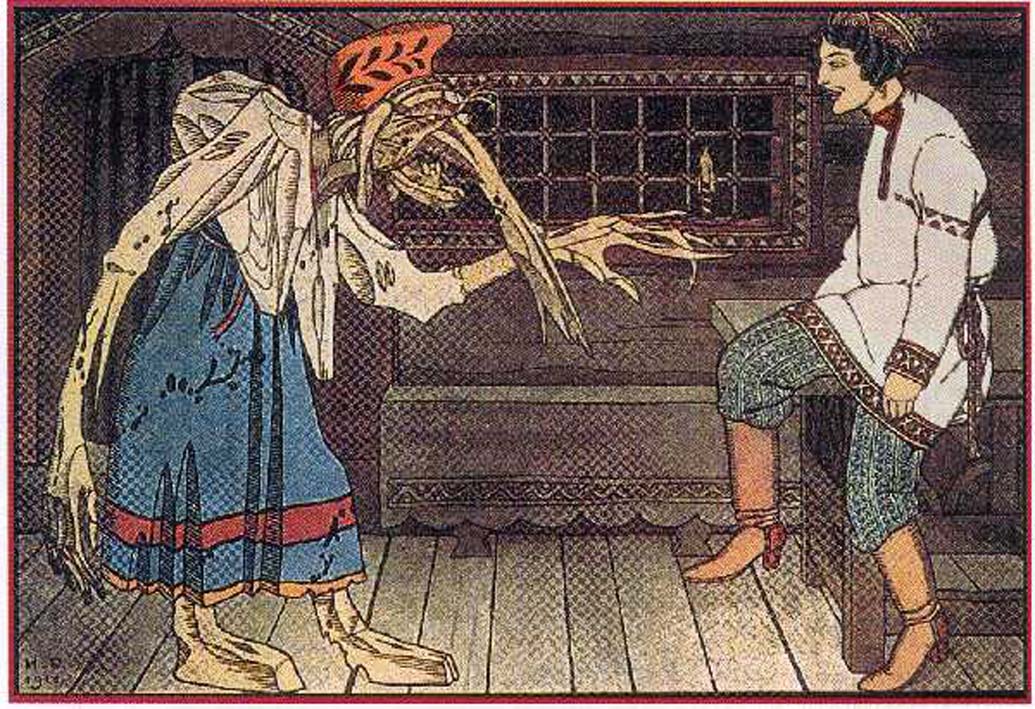 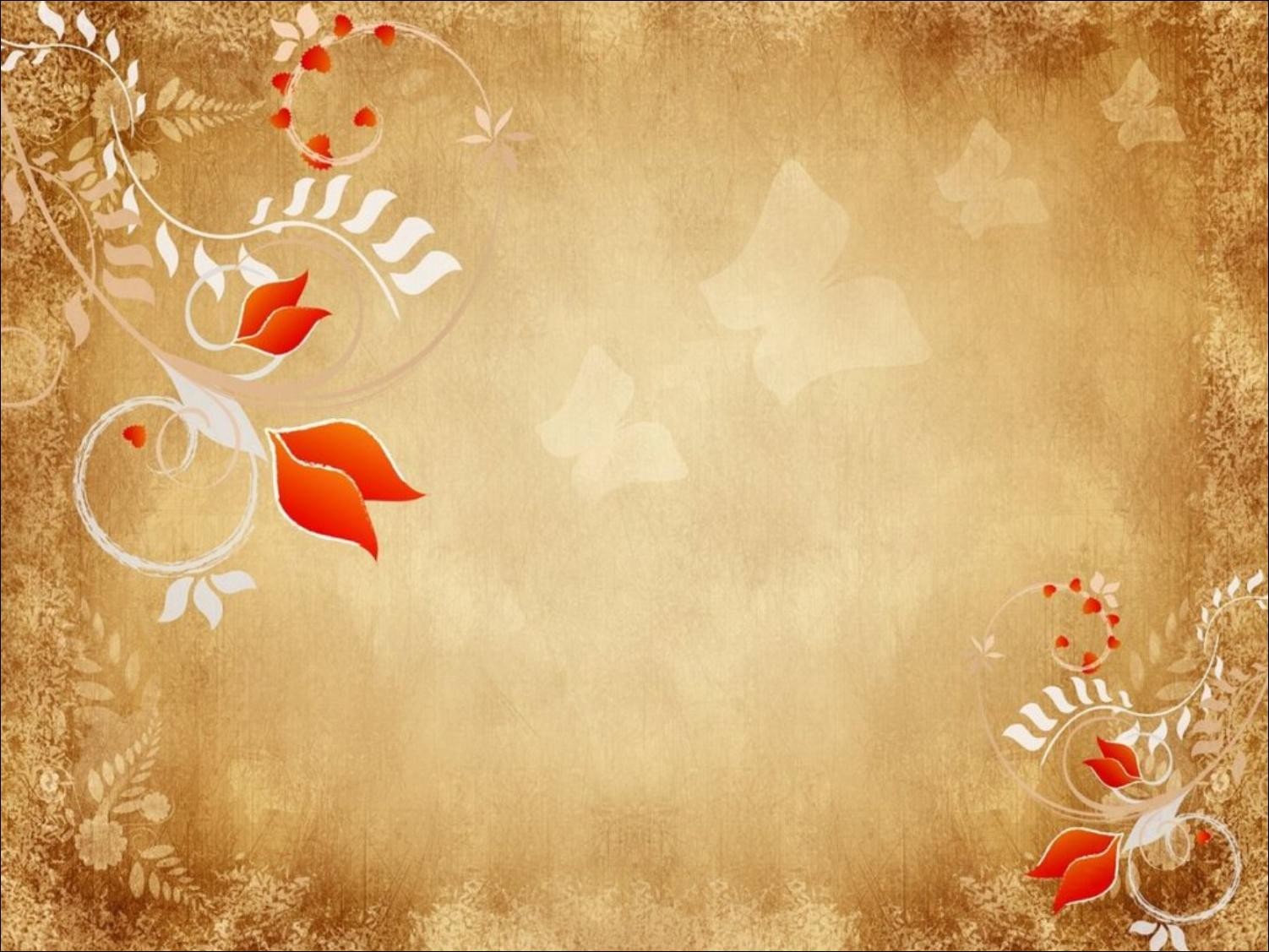 ВЫВОДЫ:
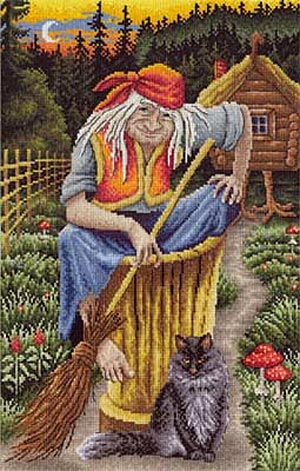 Во многих русских сказках присутствует Баба Яга;
В разных фольклорных произведениях эта героиня разная. 
Сказка – продукт своей эпохи, она изменяется во времени, народная мысль вносит в ее
повествование свои поправки.
Современная Баба-Яга чаще приходит на помощь герою, выручая его из трудных ситуаций.
Сказок, в которых Баба Яга помощница больше, чем тех, где она злая и жестокая.
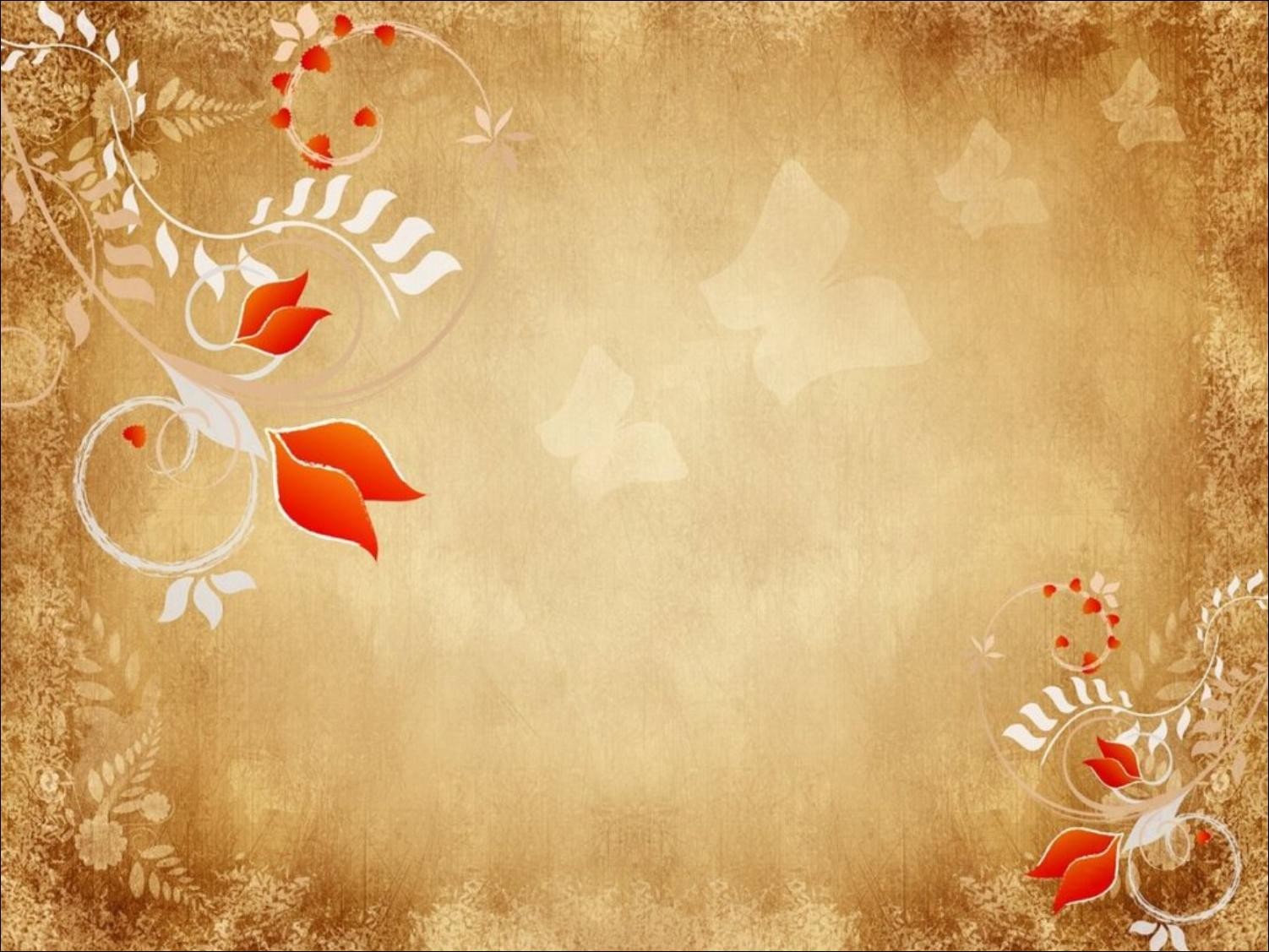 СКАЗКИ ЕЩЕ РАЗ НАПОМИНАЮТ, ЧТО ДОБРО И ЗЛО В ЖИЗНИ  РЯДОМ, НО ДОБРО ВСЕГДА ПОБЕЖДАЕТ.
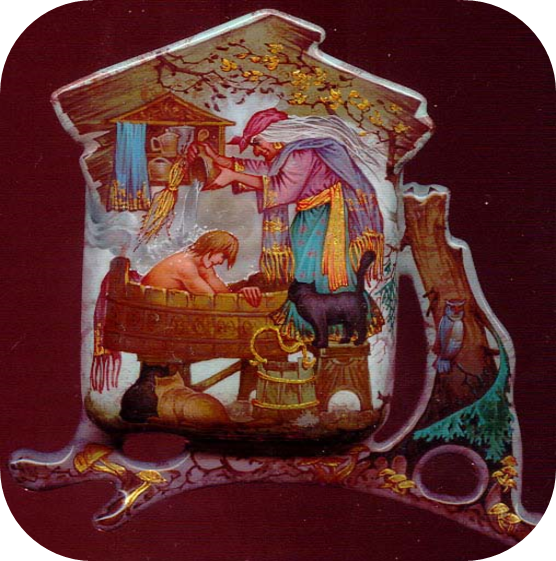 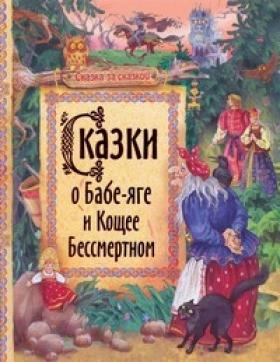 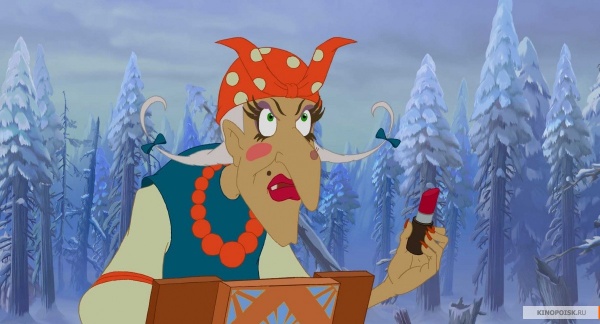 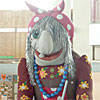 Взгляд на Бабу-Ягу глазами детей
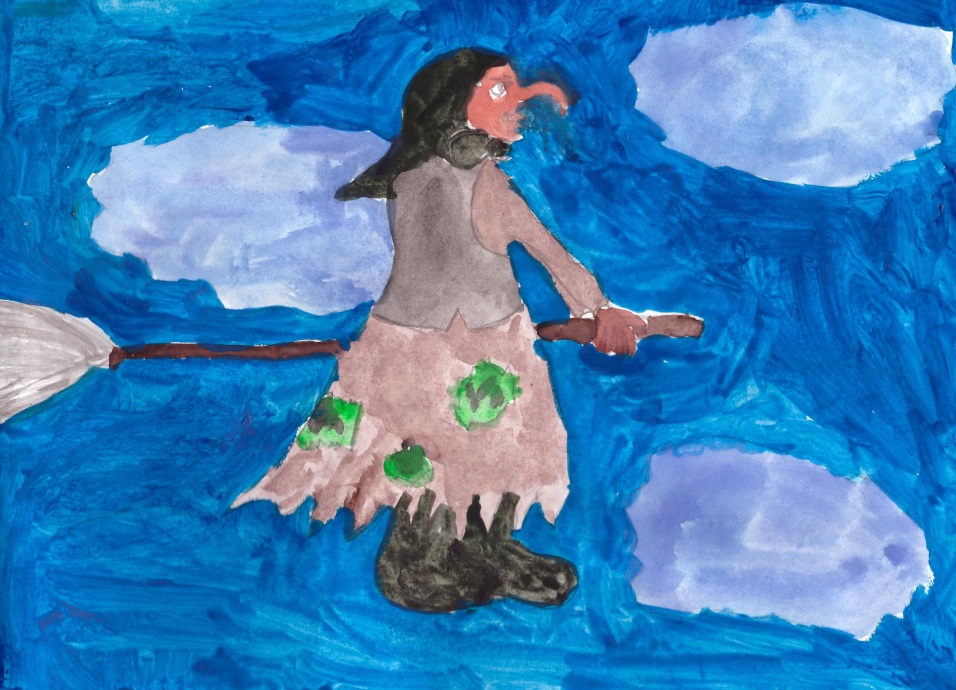 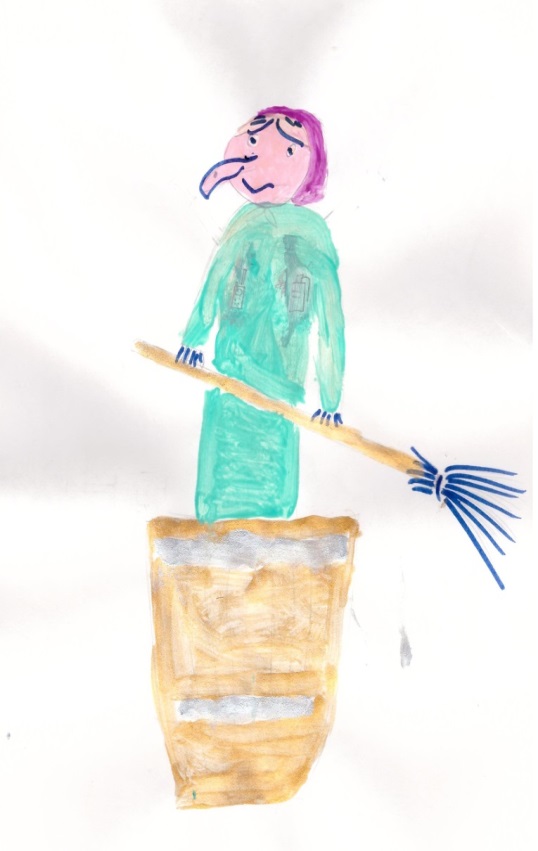 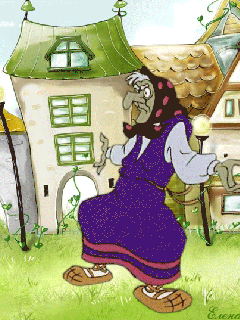 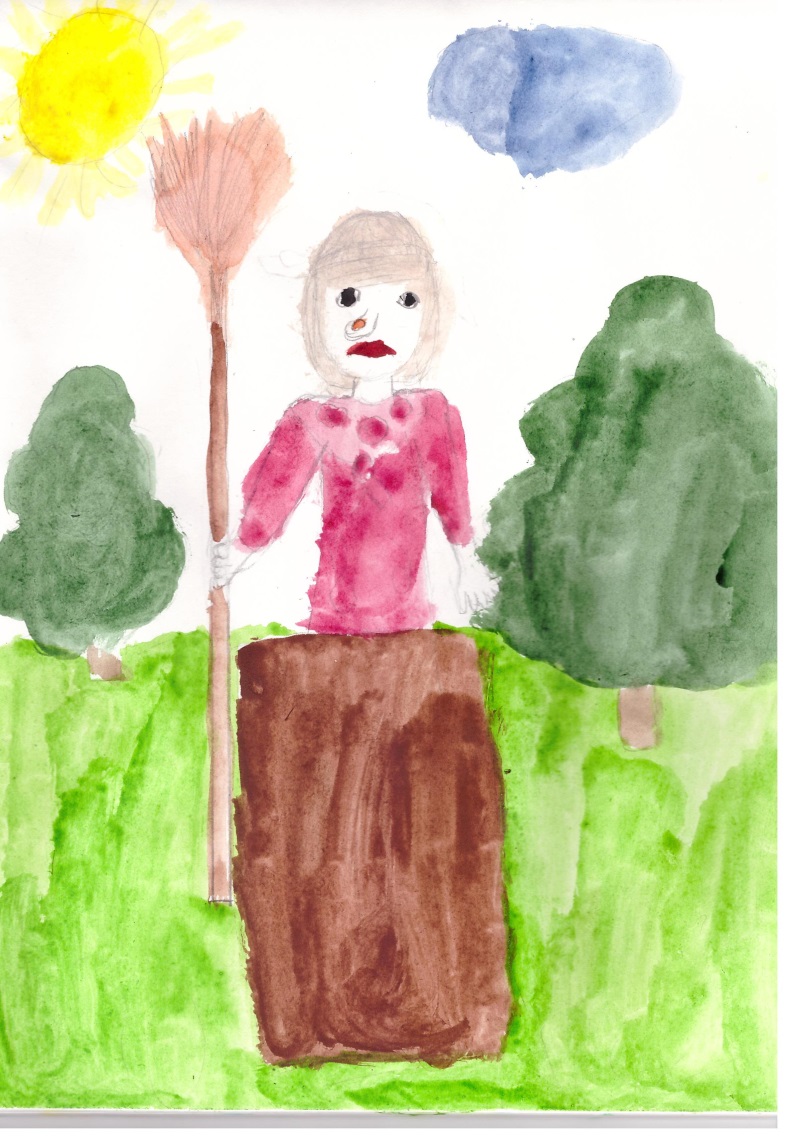 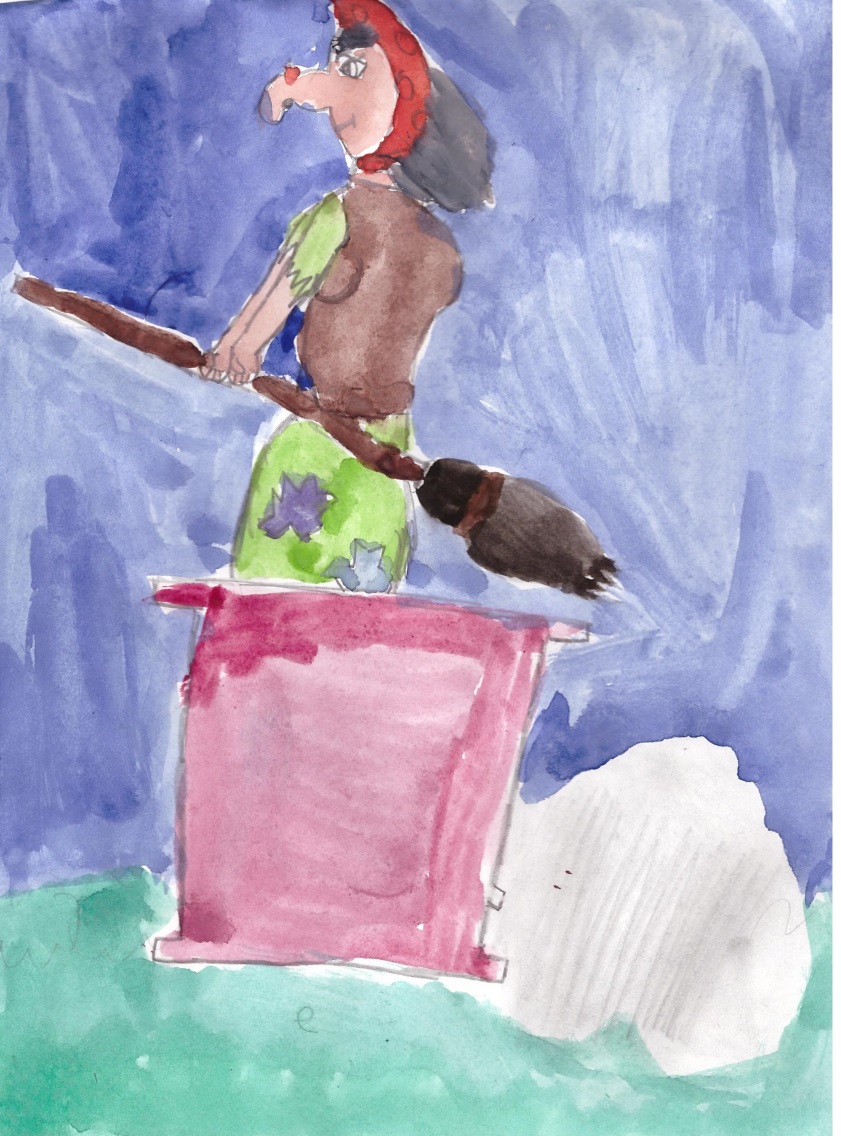 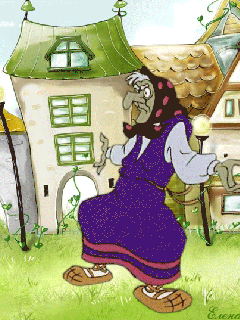 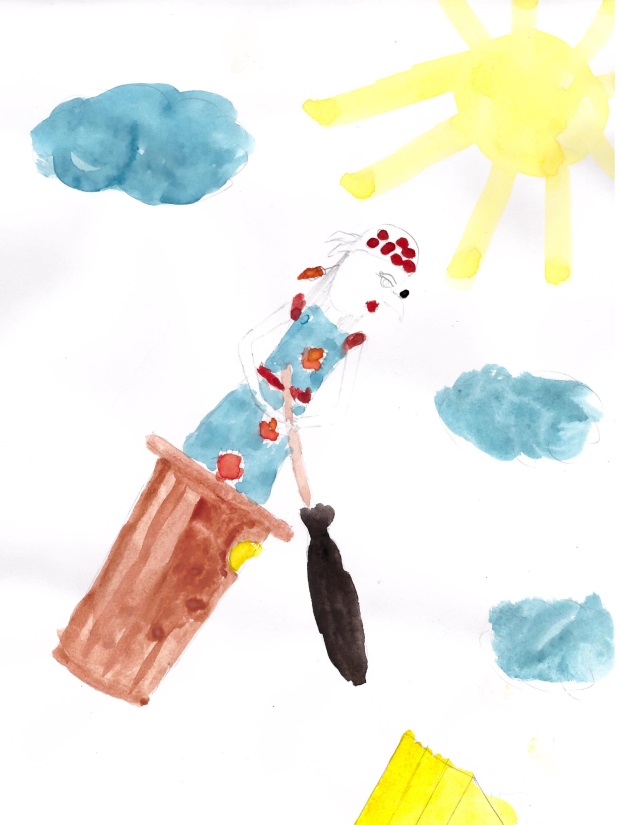 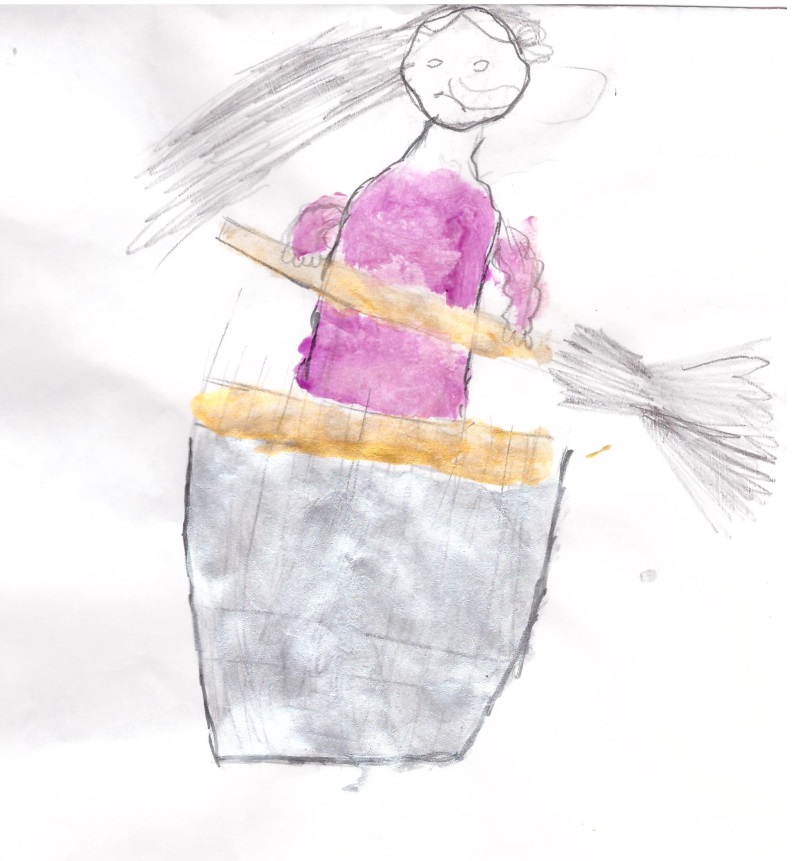 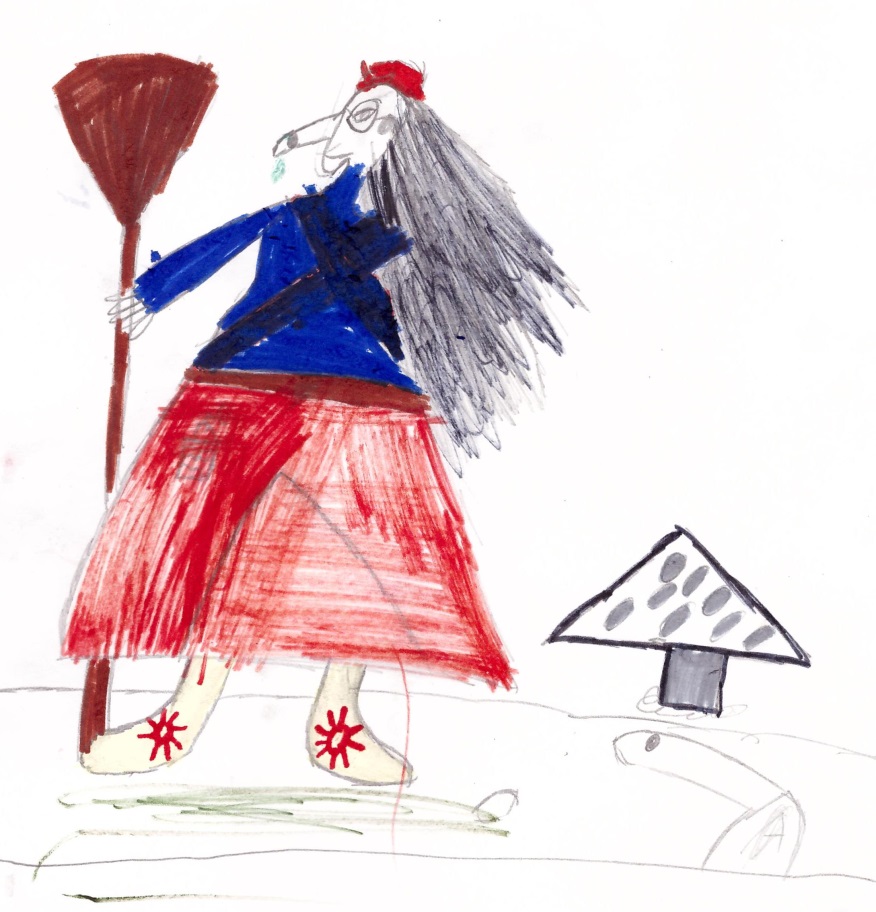 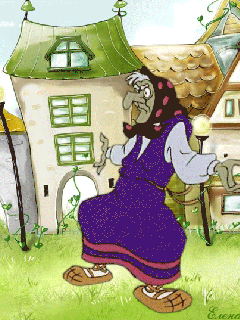 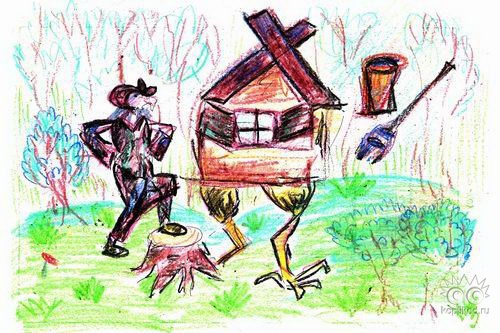 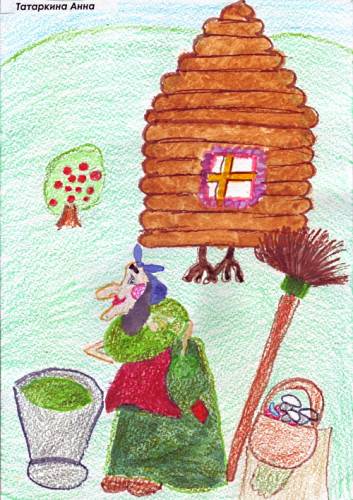 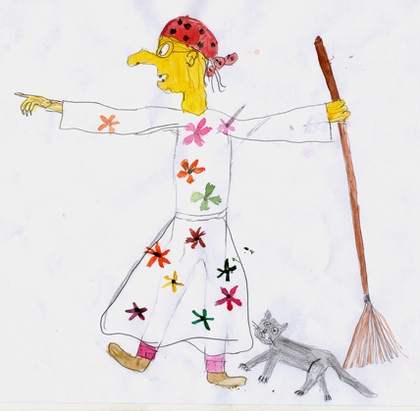 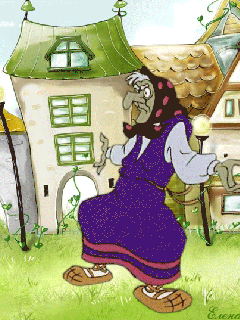 Ресурсы
Народные русские сказки А.Н. Афанасьева – М.: Детская лит., 1992.
 Пропп В.Я. Исторические корни волшебной сказки. – М., 1985. – 248 с.  
http://www.zankovcom/lit-met3.htm -- статьи по изучению нар. сказок
http://ww.paganism.ru/babayagahtm - о происхождении образа
http://sf.perm.ru/kd_dop_baba.shtml - тематические статьи по теме
http://www.trud.ru/Arhiv2002/03/15/200203150440604.htm- картинки 
http://myfhology.narod.ru/heroes/b/baba-yaga.htm - о славянских мифах
http://sueverija.narod.ru/Muzei/Jaga.htm - о суевериях и обрядах
http://wikipendia.ru
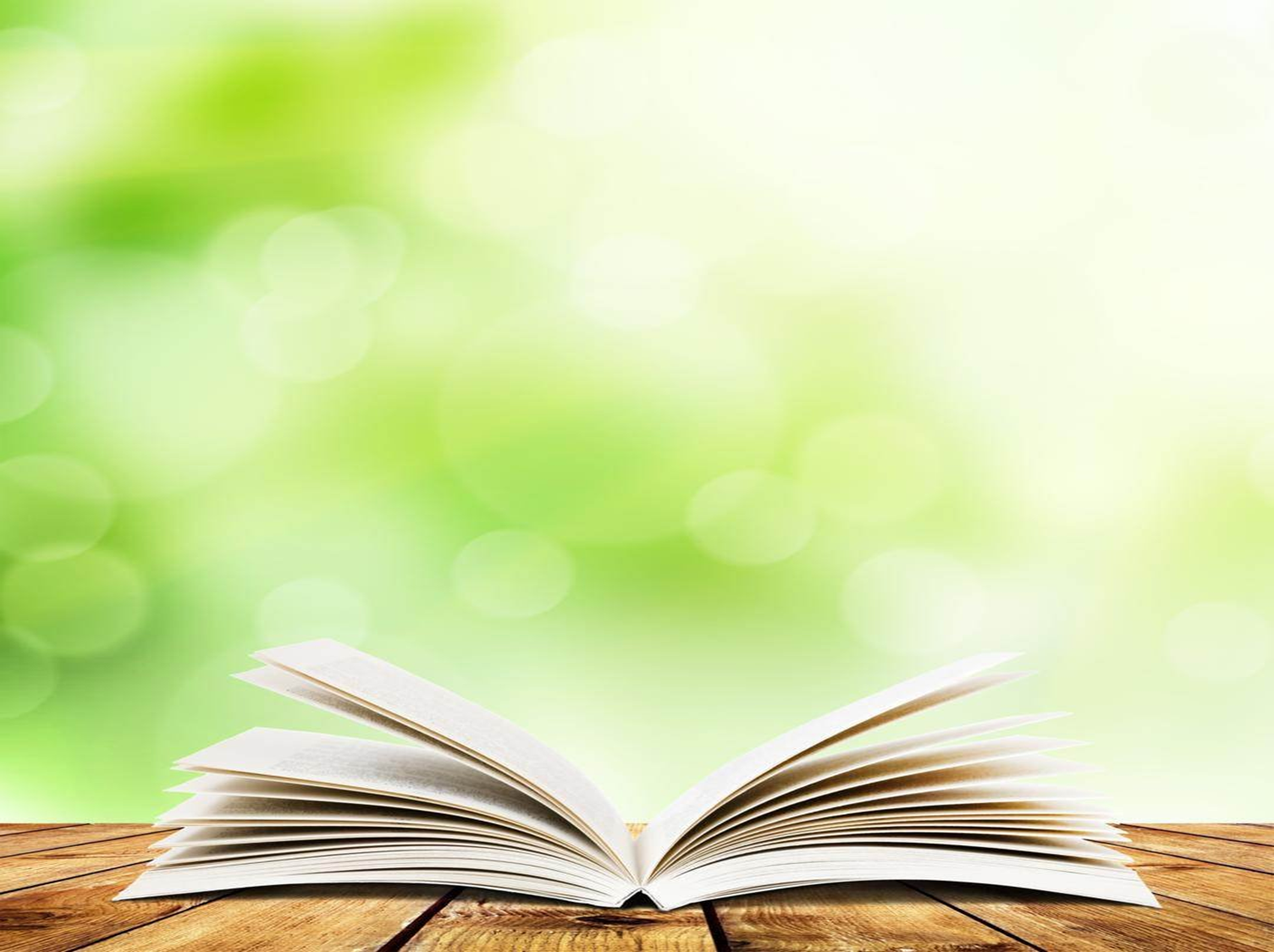 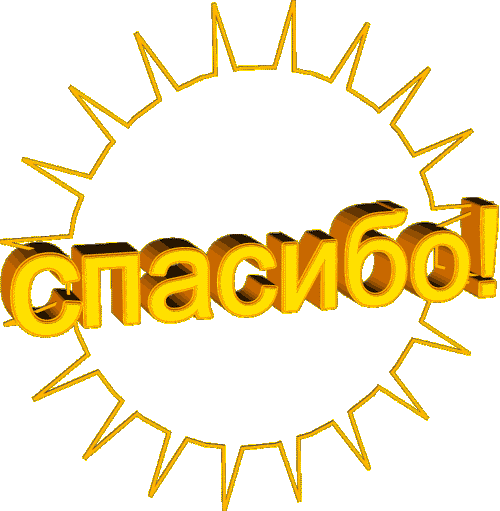